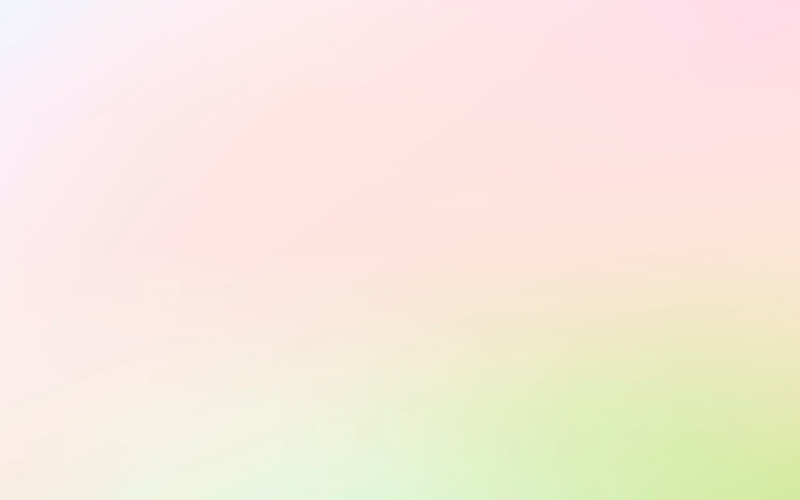 CHÀO MỪNG QUÝ THẦY CÔ VỀ DỰ GIỜ
MÔN: CÔNG NGHỆ - LỚP 3
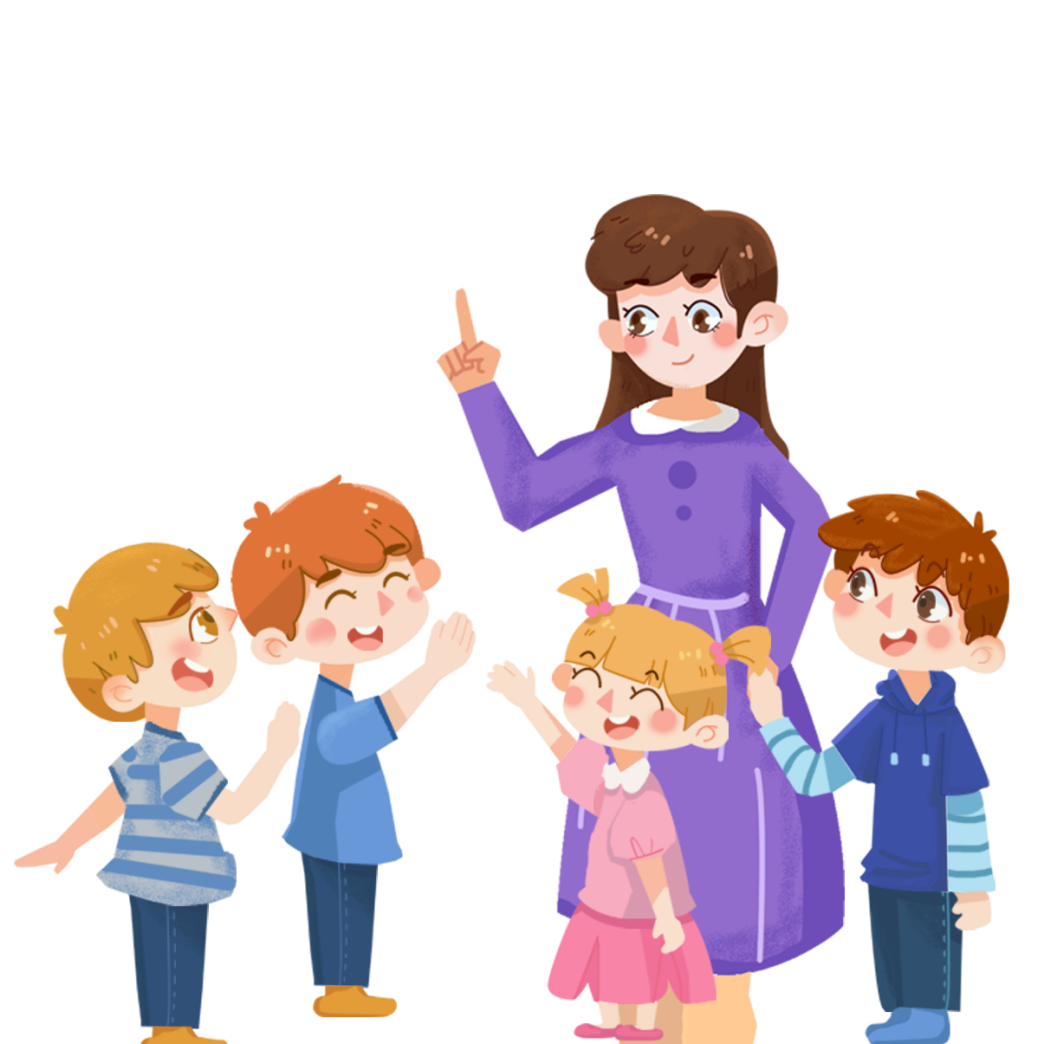 Giáo viên: Phạm Thị Hồng
KHỞI ĐỘNG
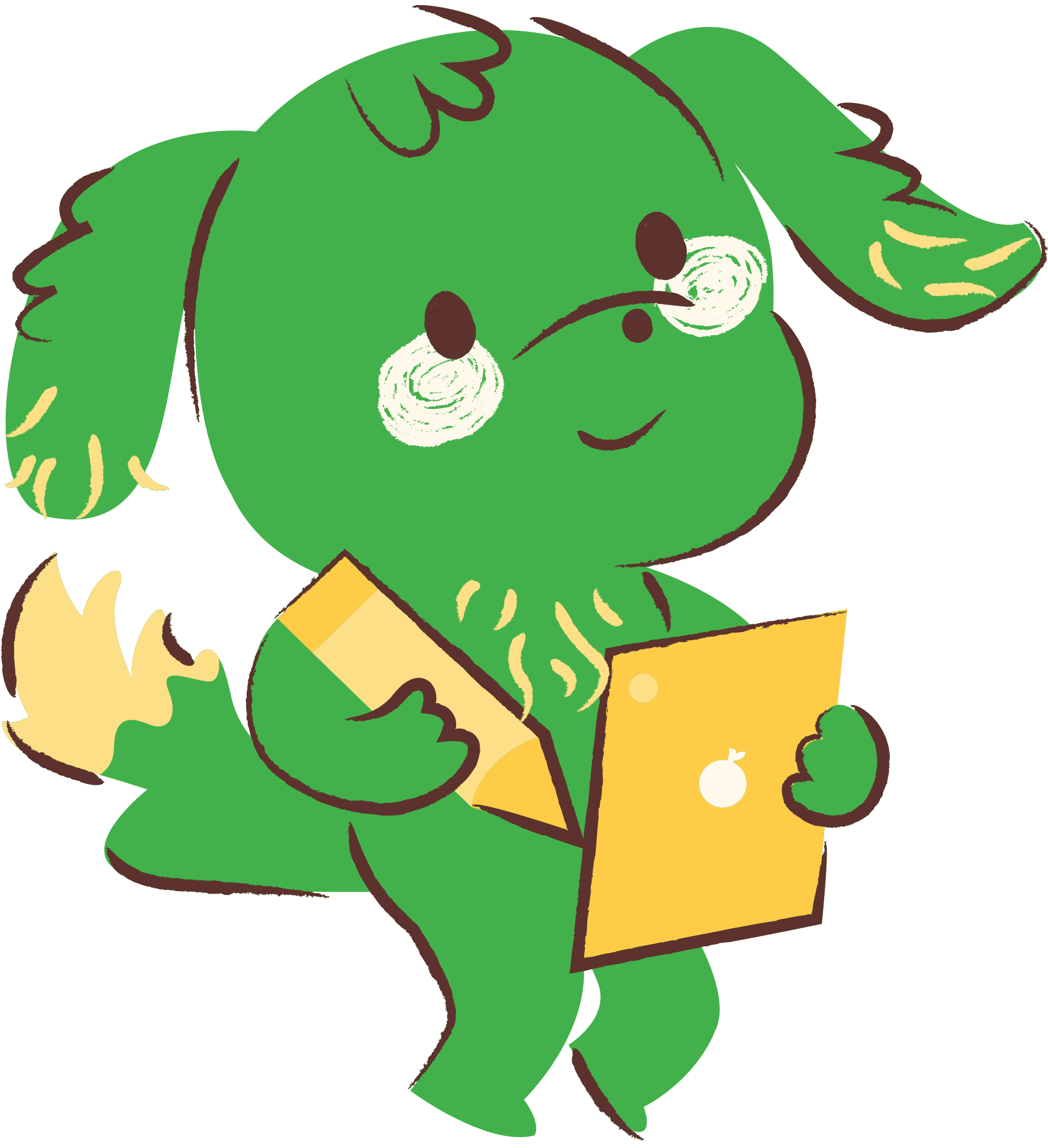 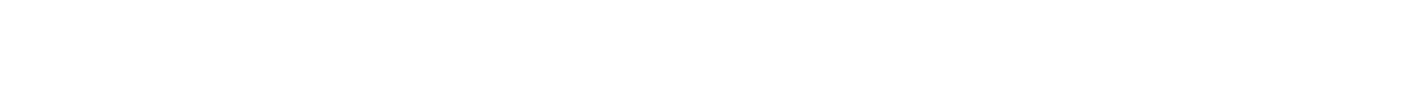 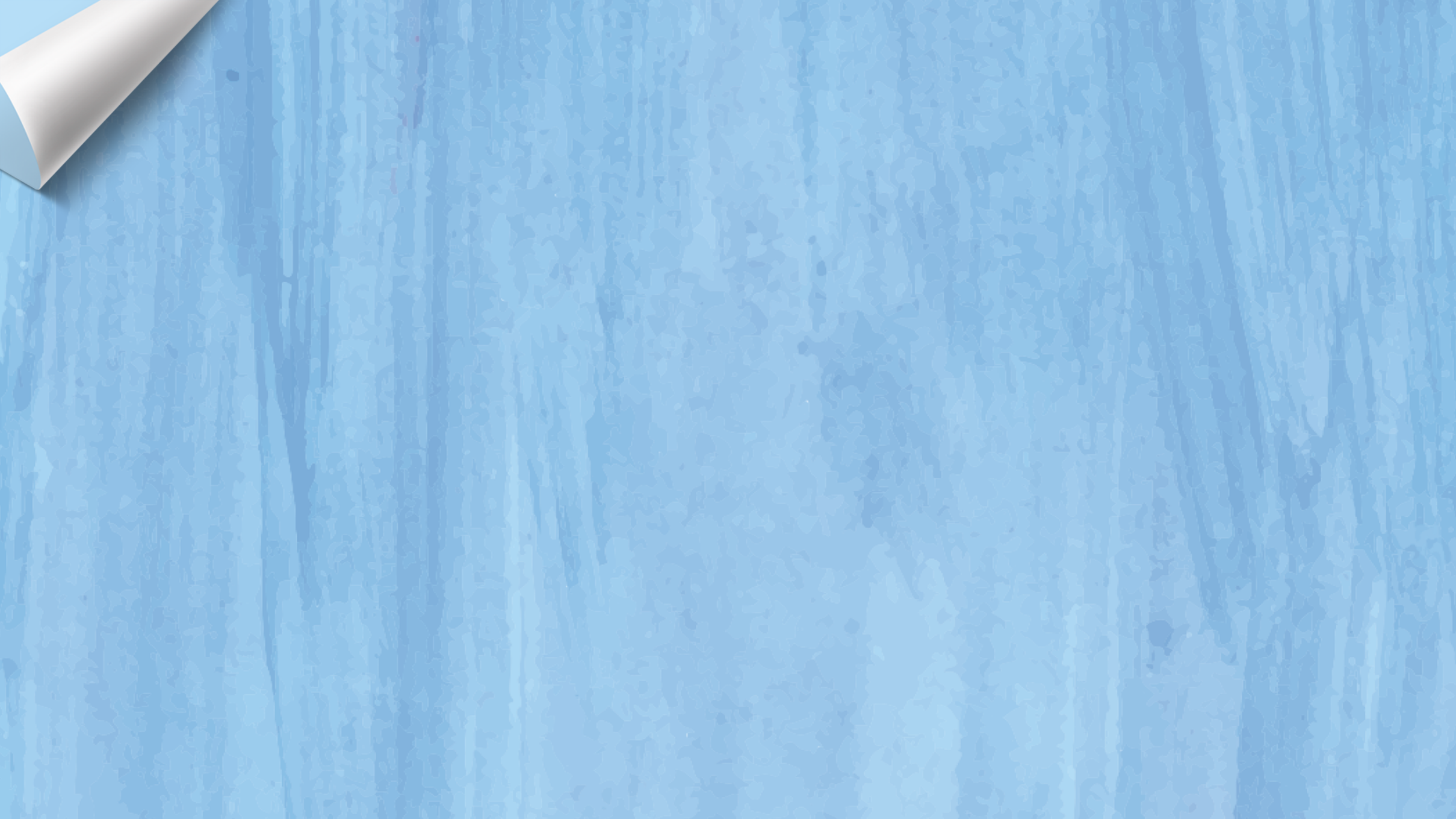 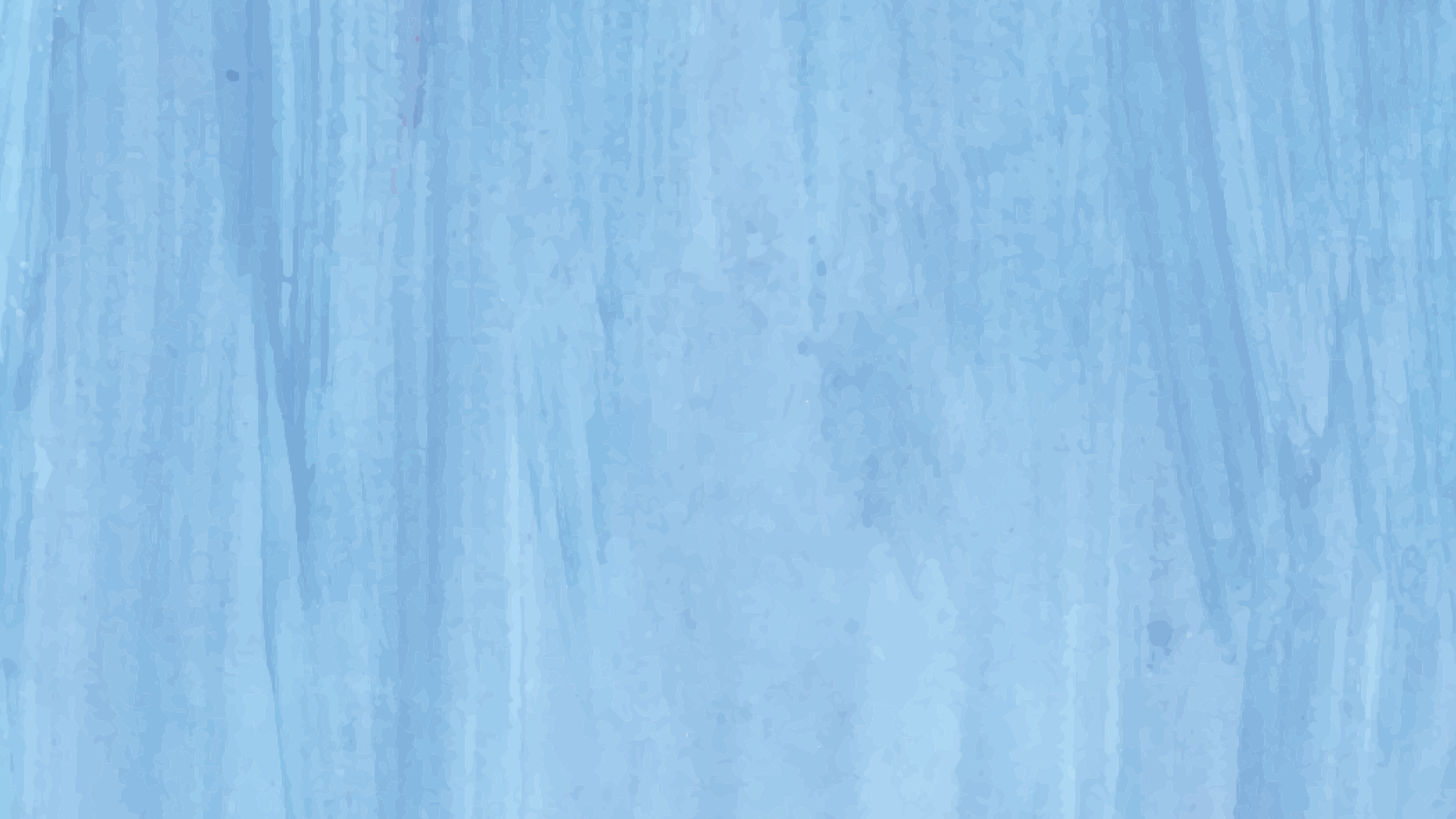 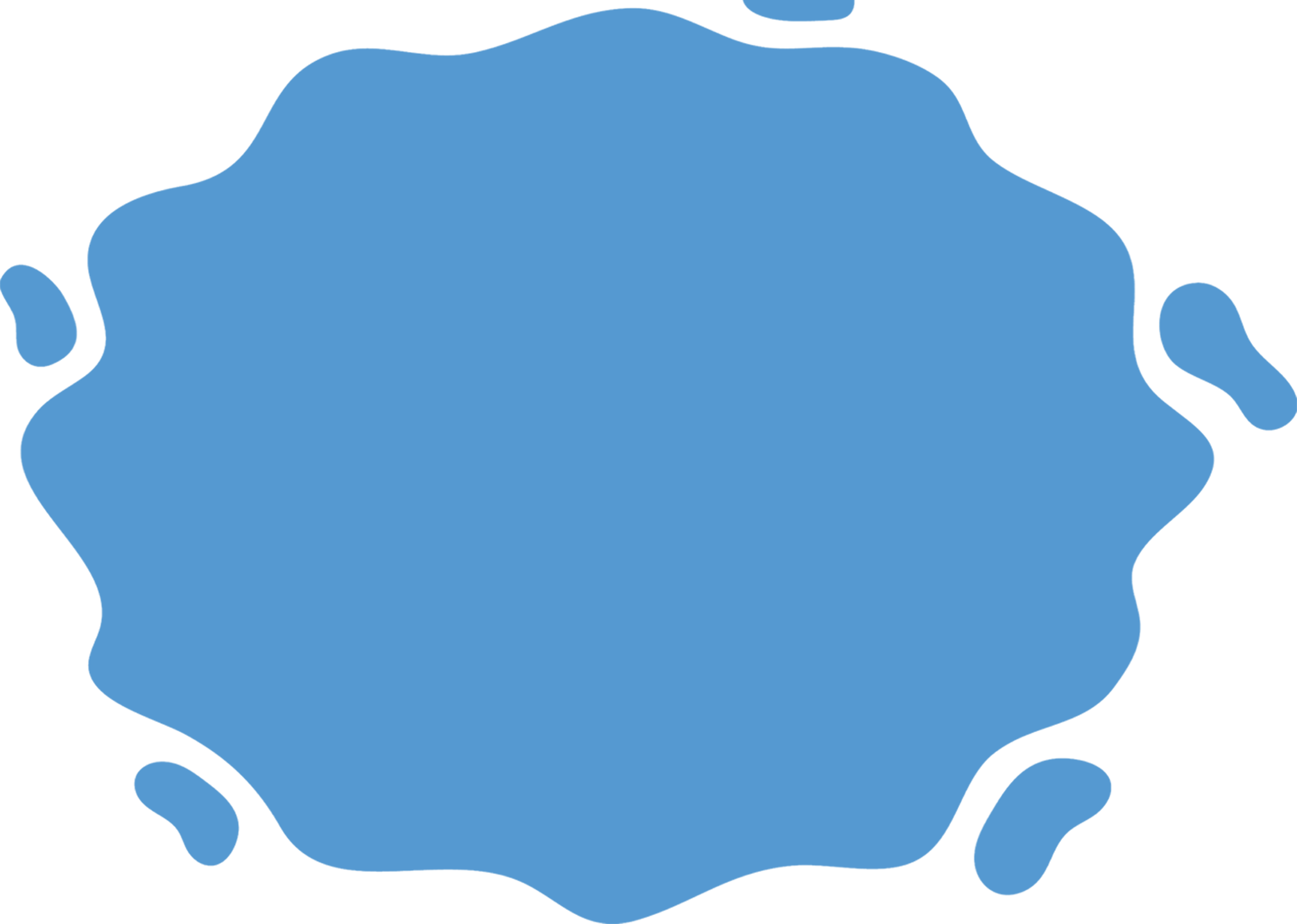 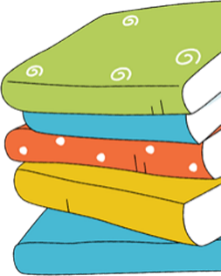 Bắn 
BÓNG BAY
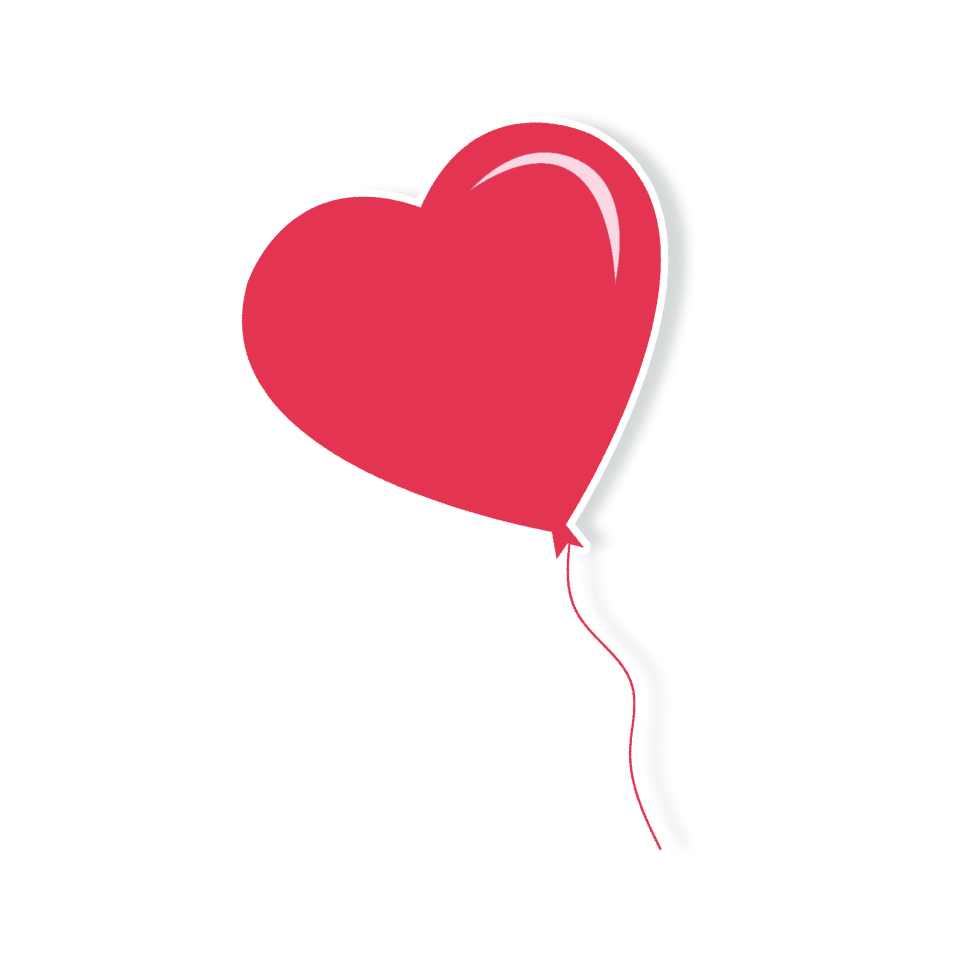 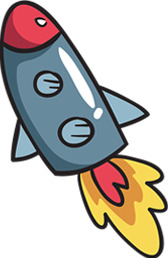 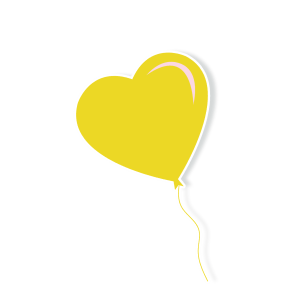 PLAY
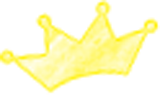 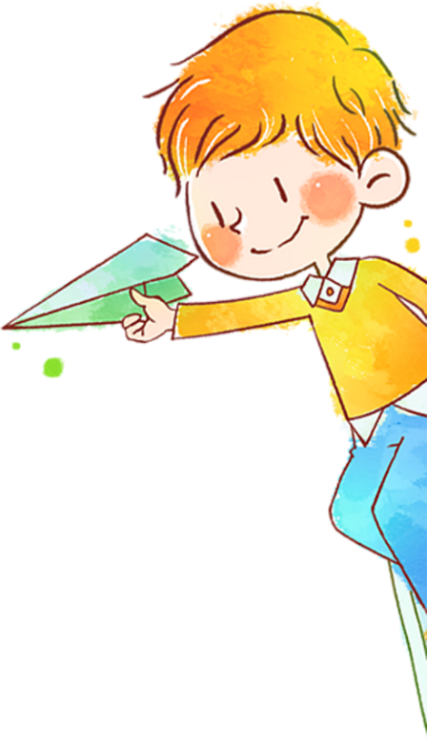 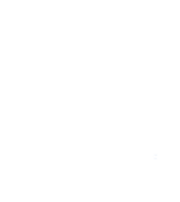 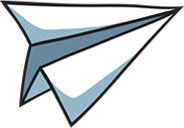 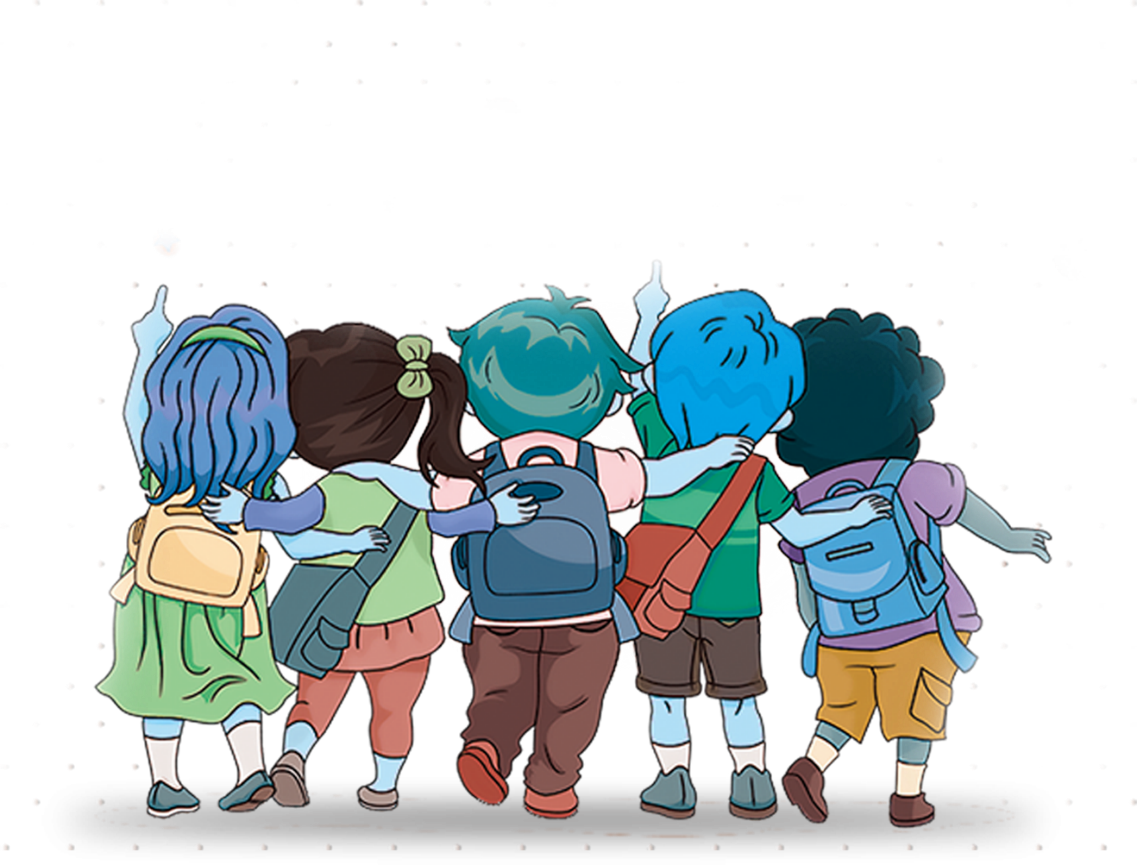 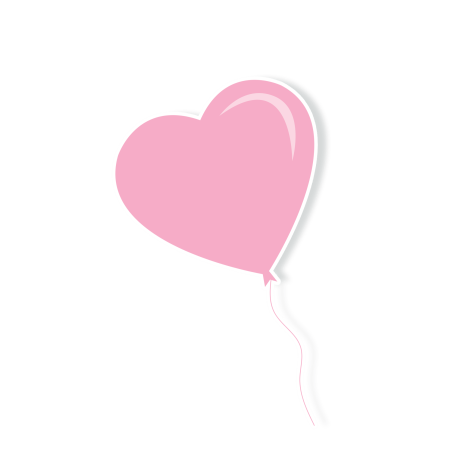 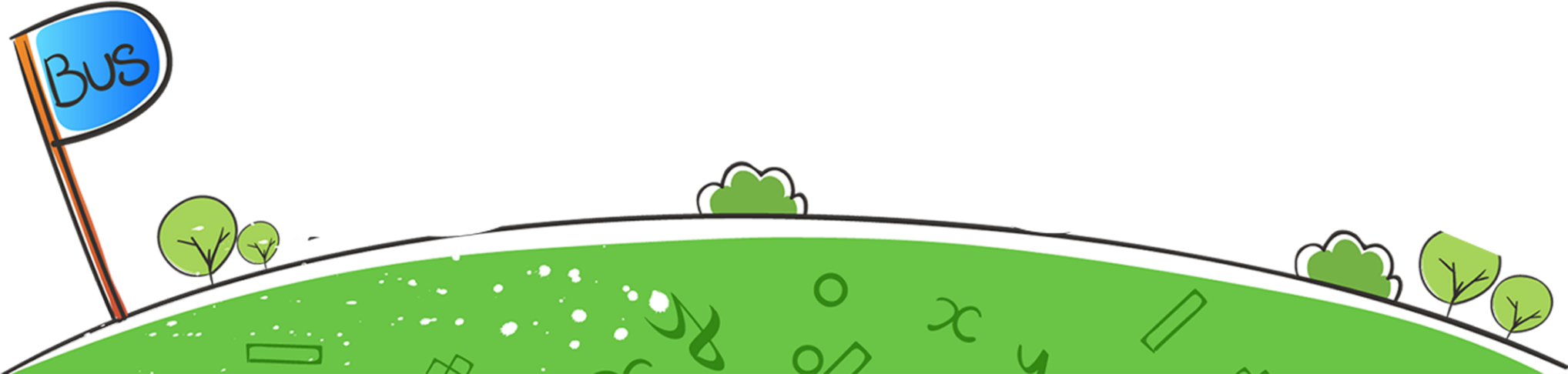 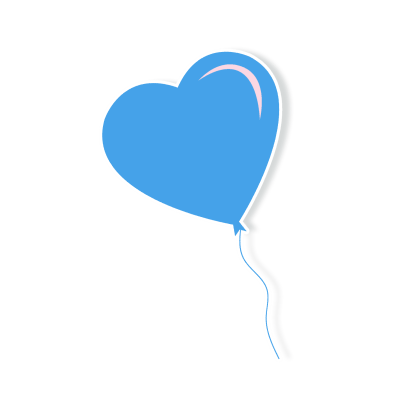 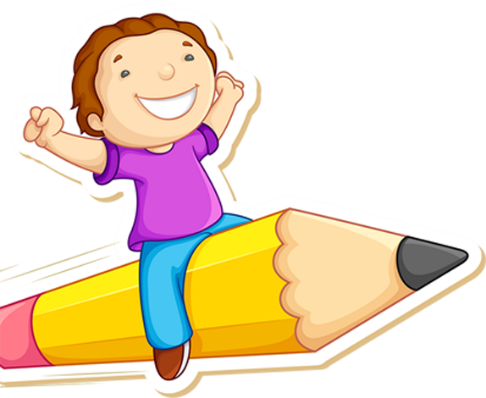 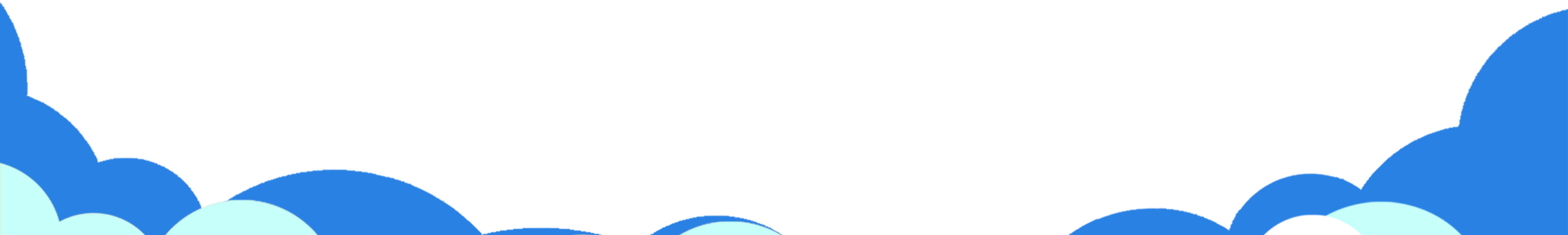 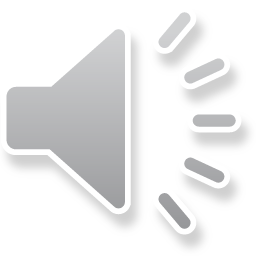 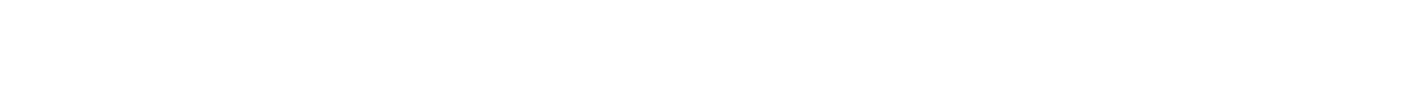 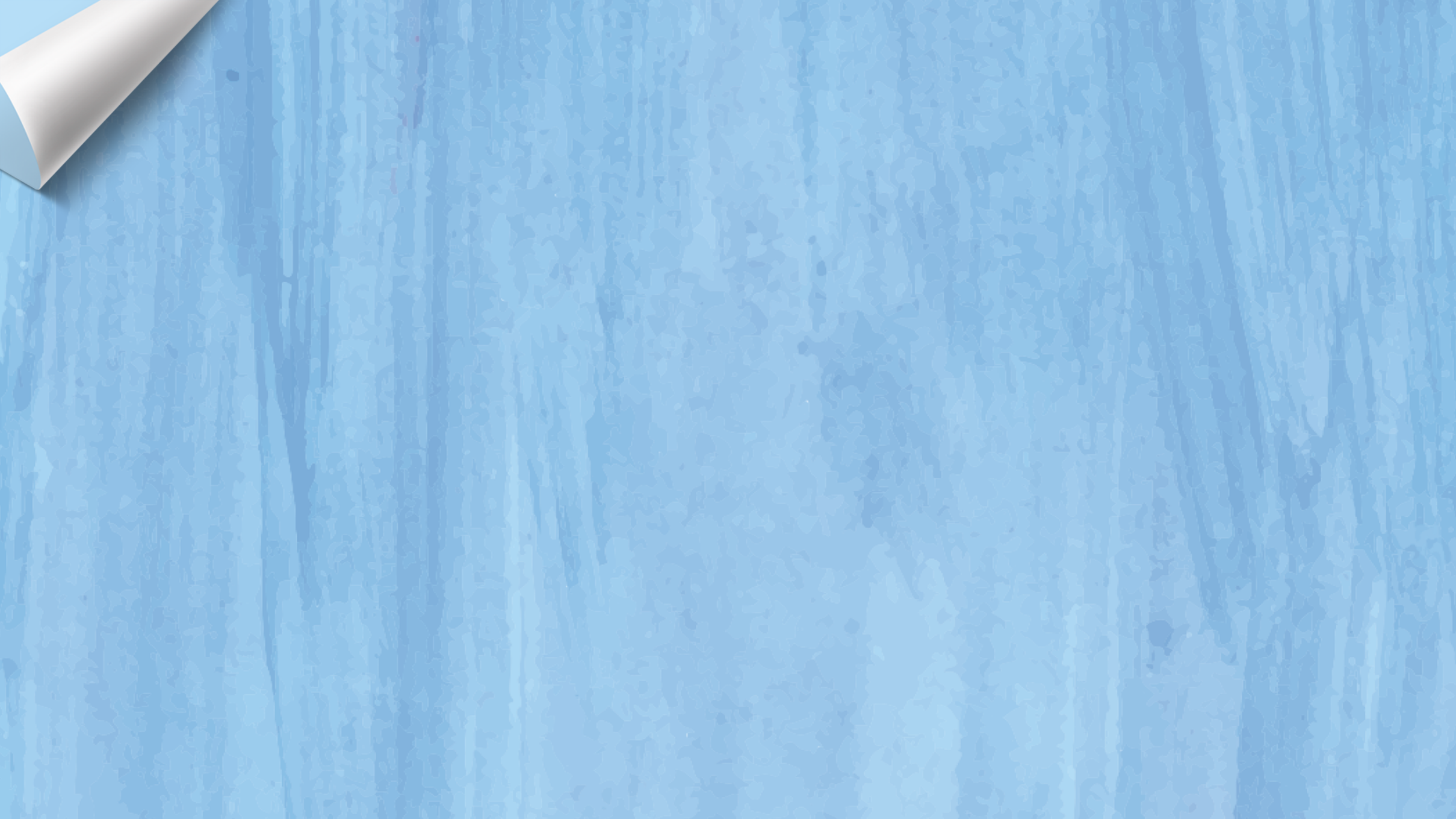 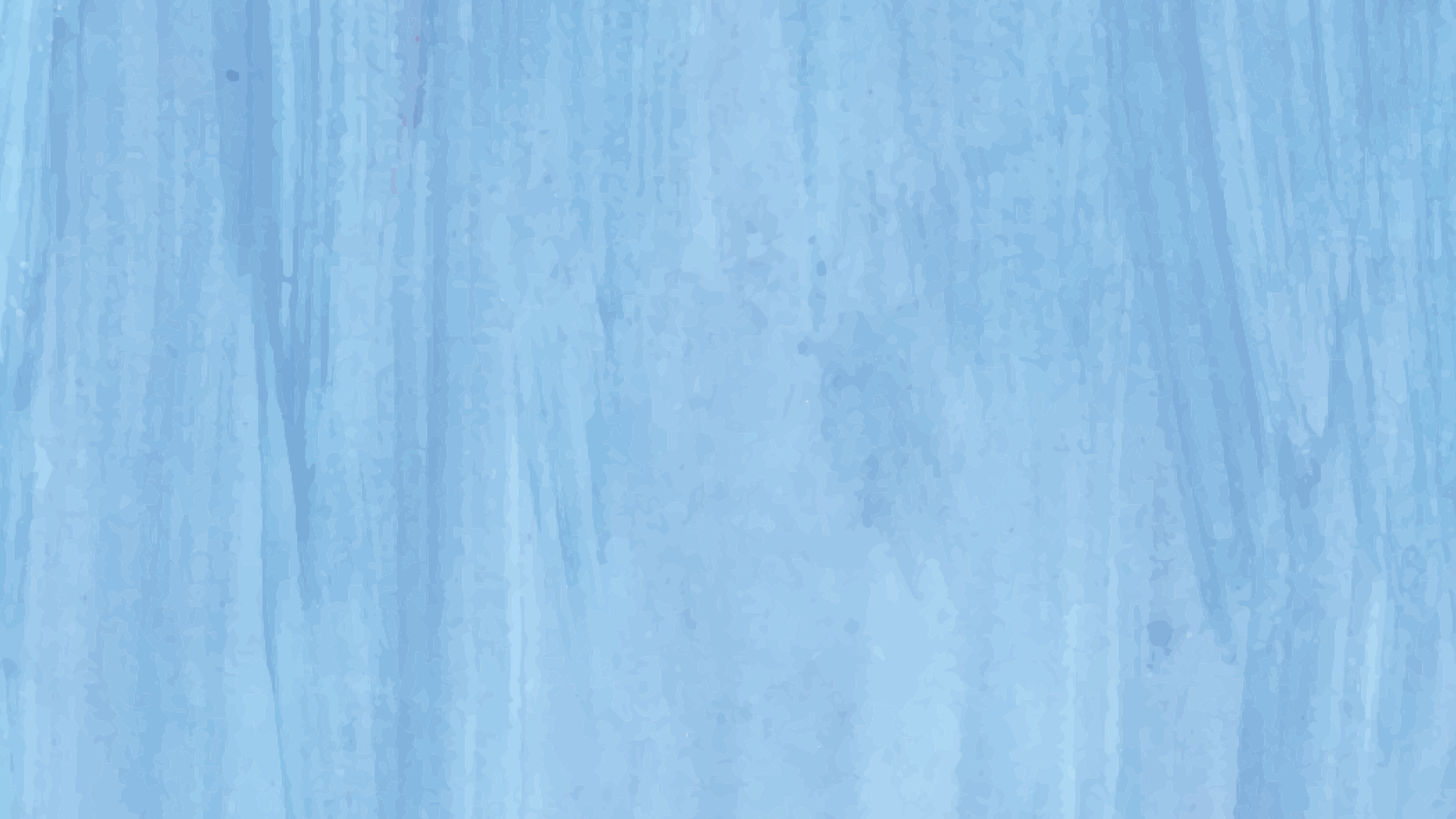 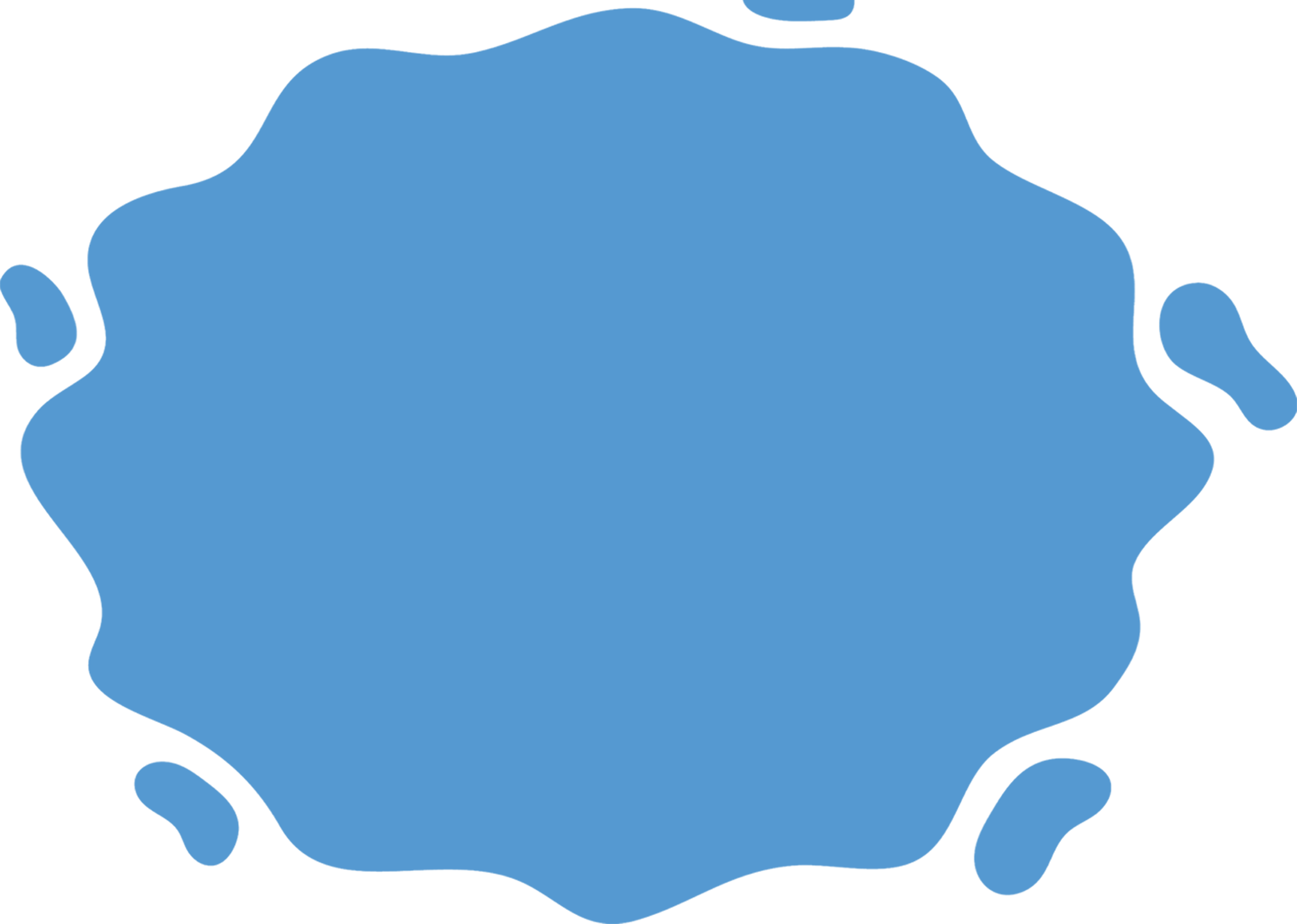 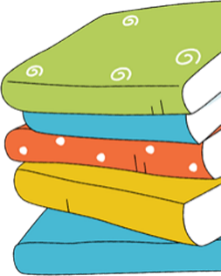 Bắn 
BÓNG BAY
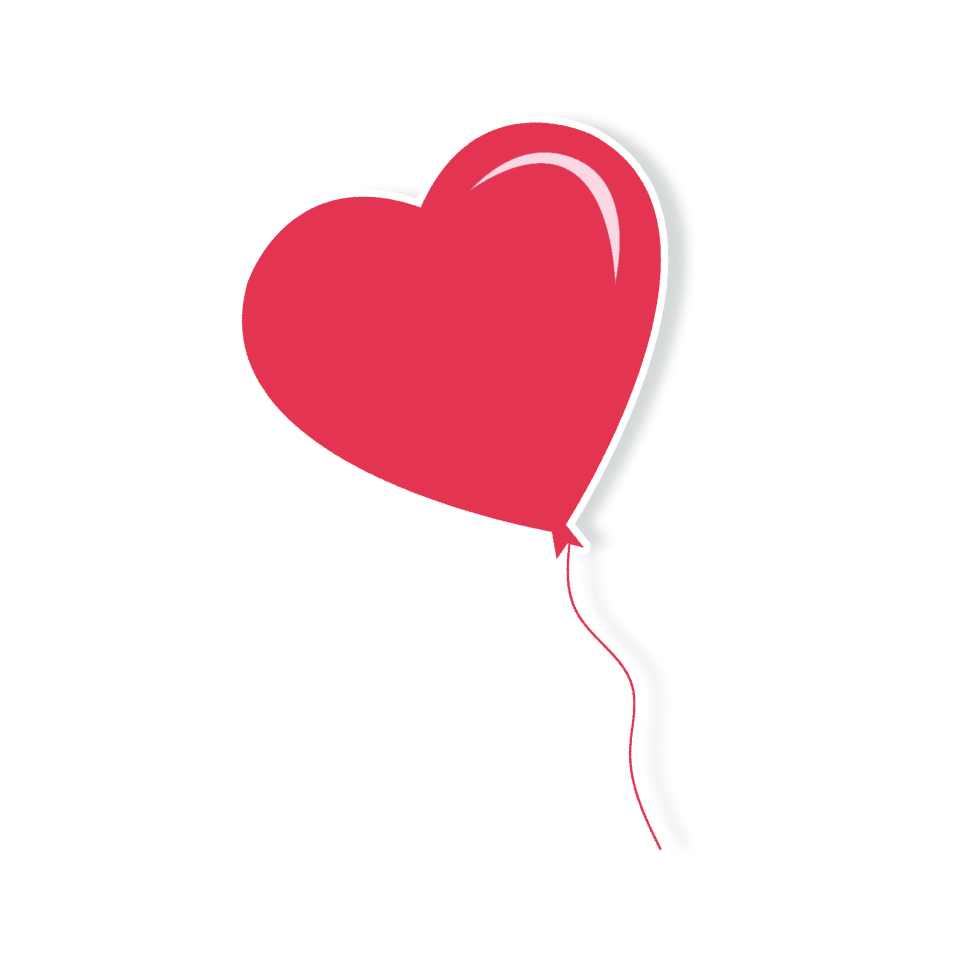 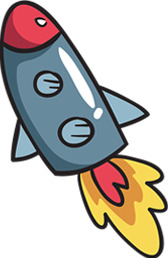 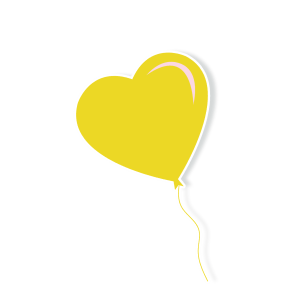 PLAY
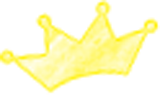 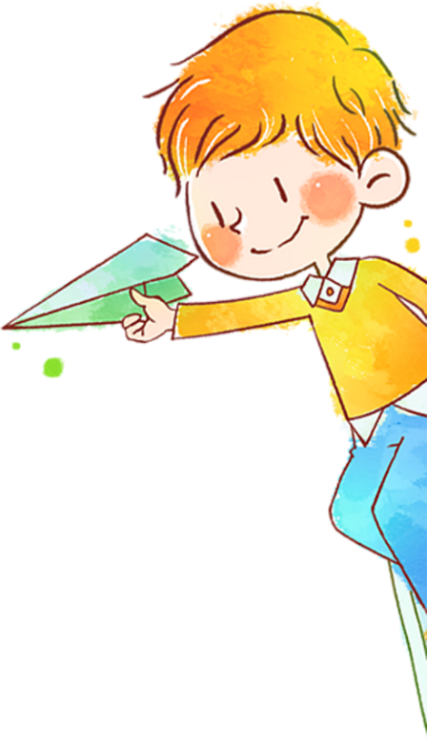 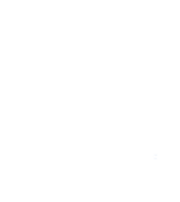 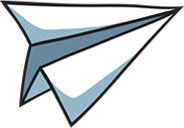 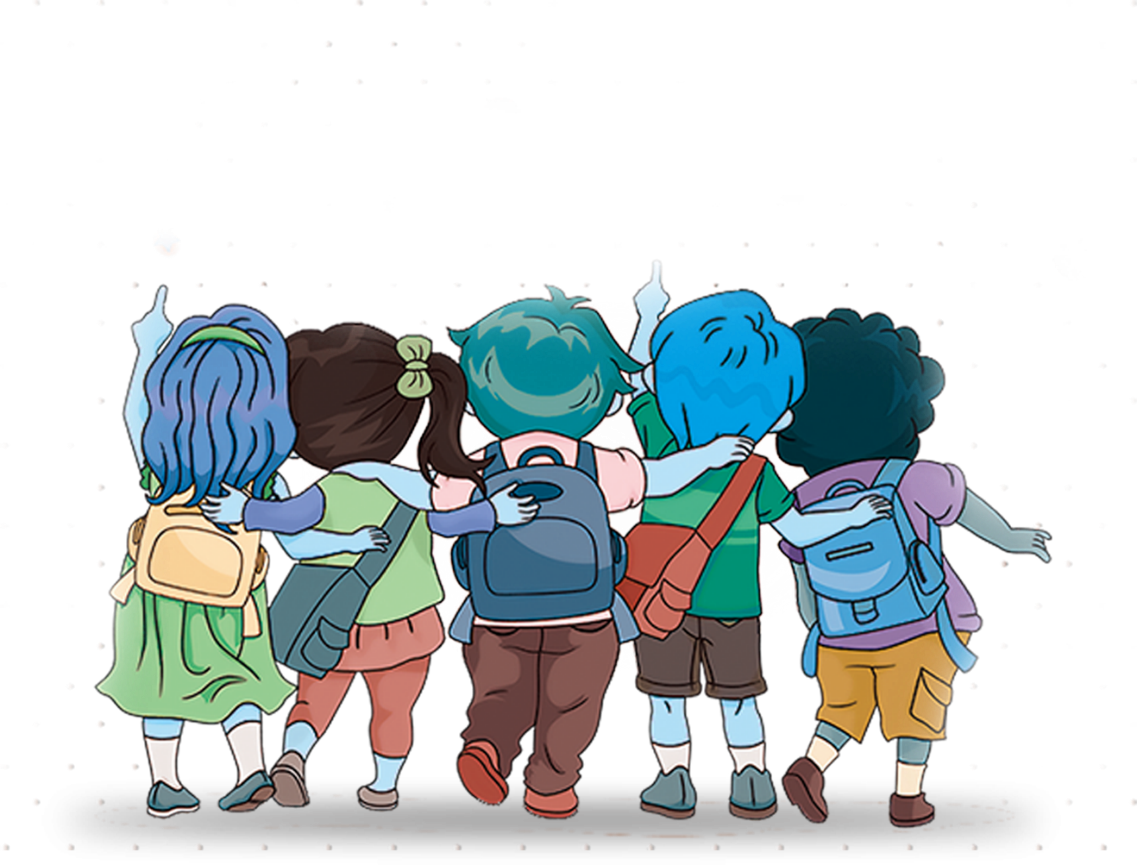 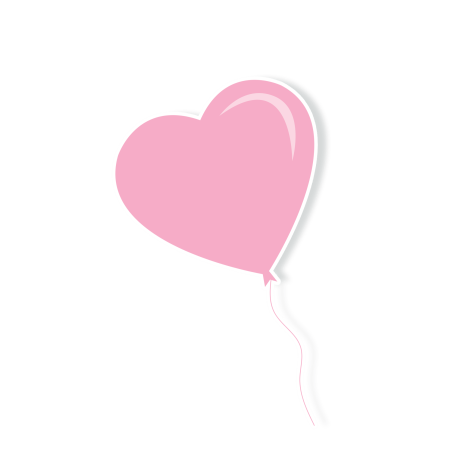 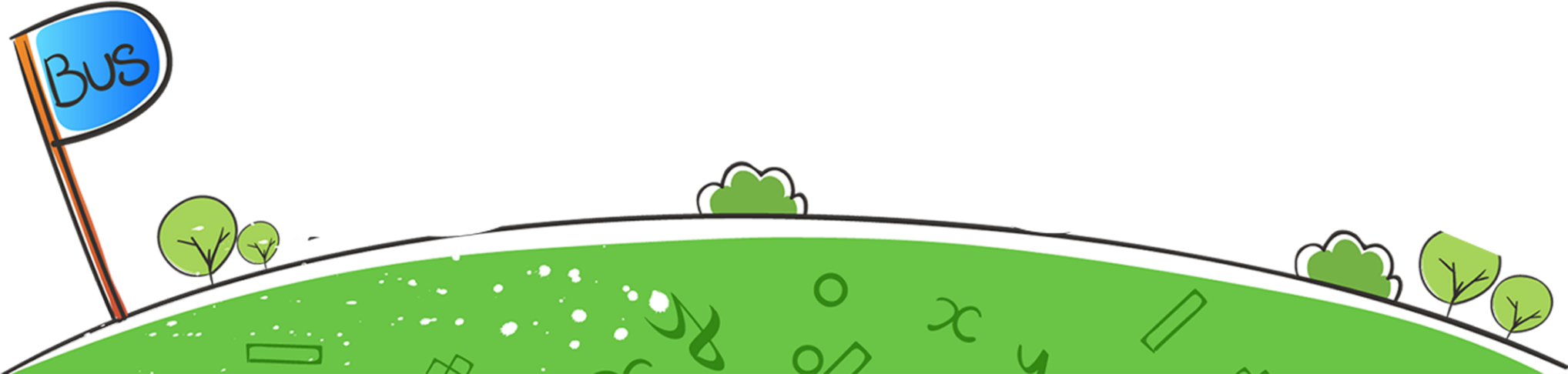 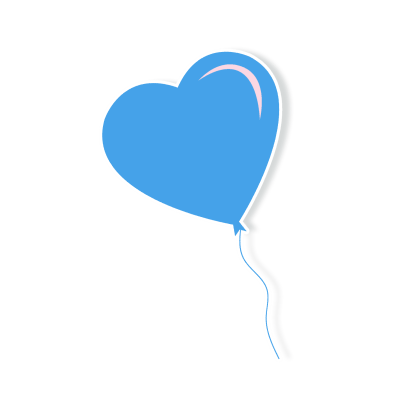 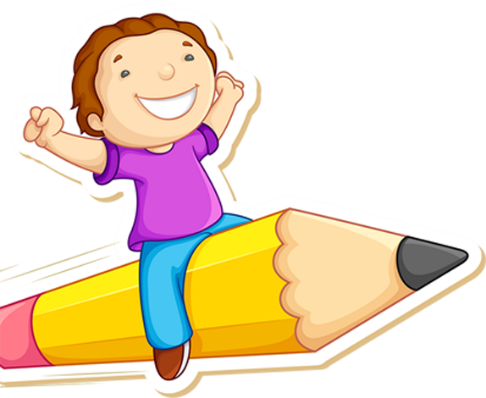 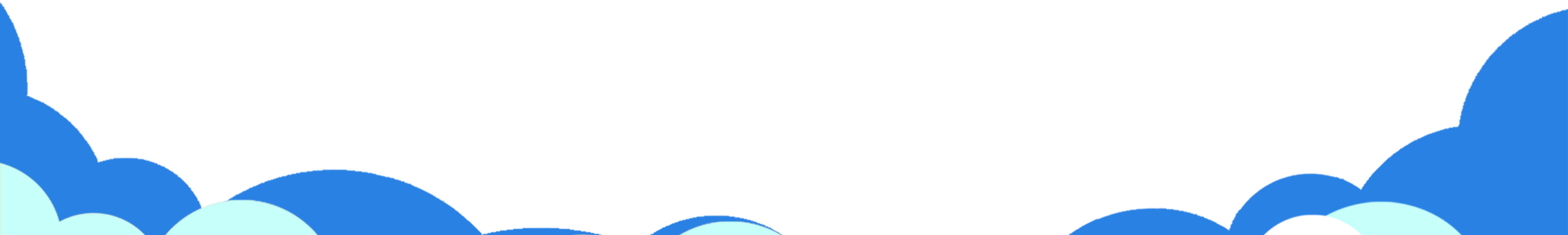 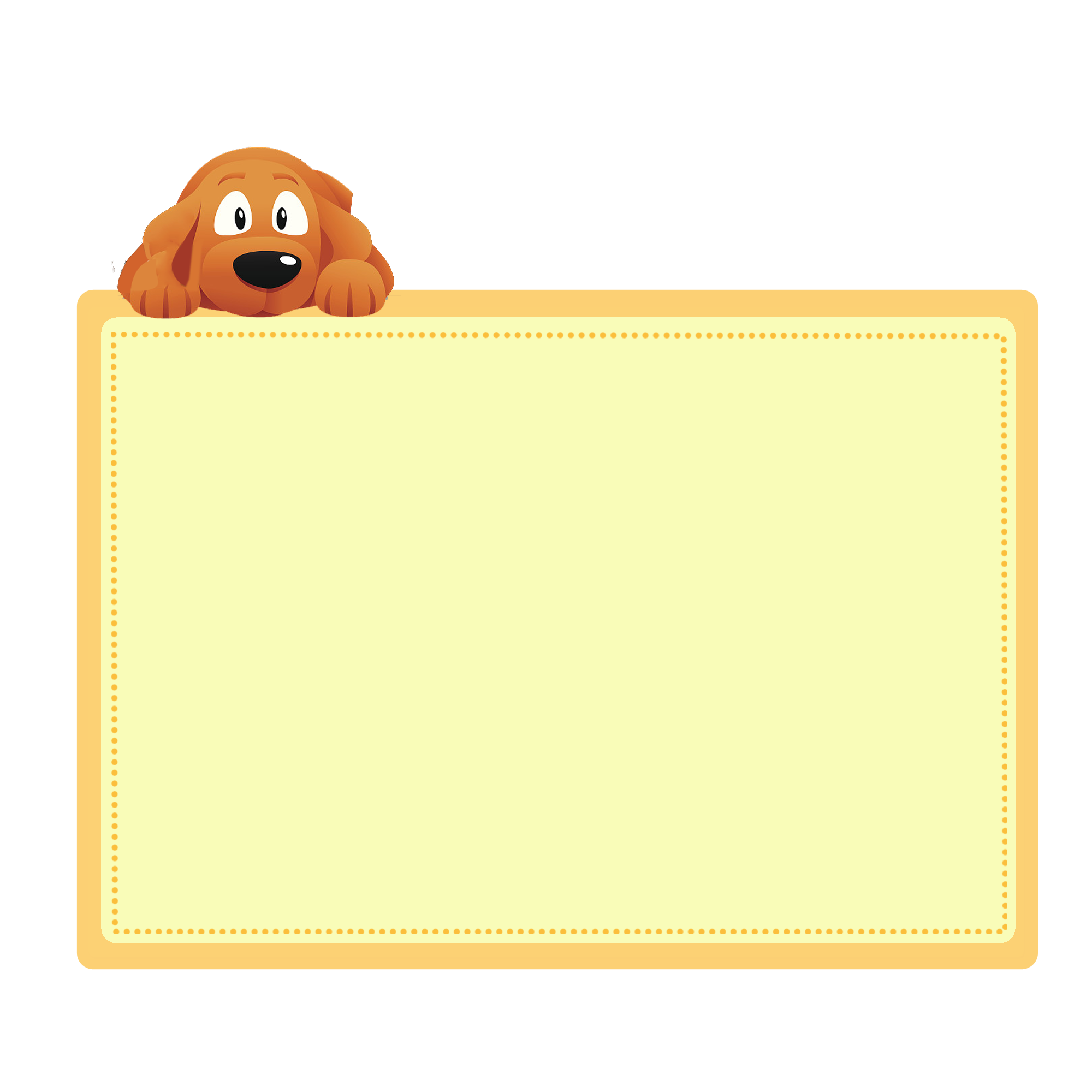 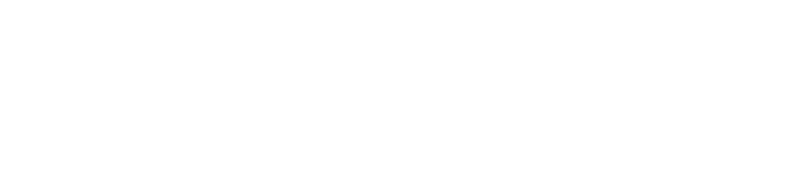 GAME 
BÓNG BAY
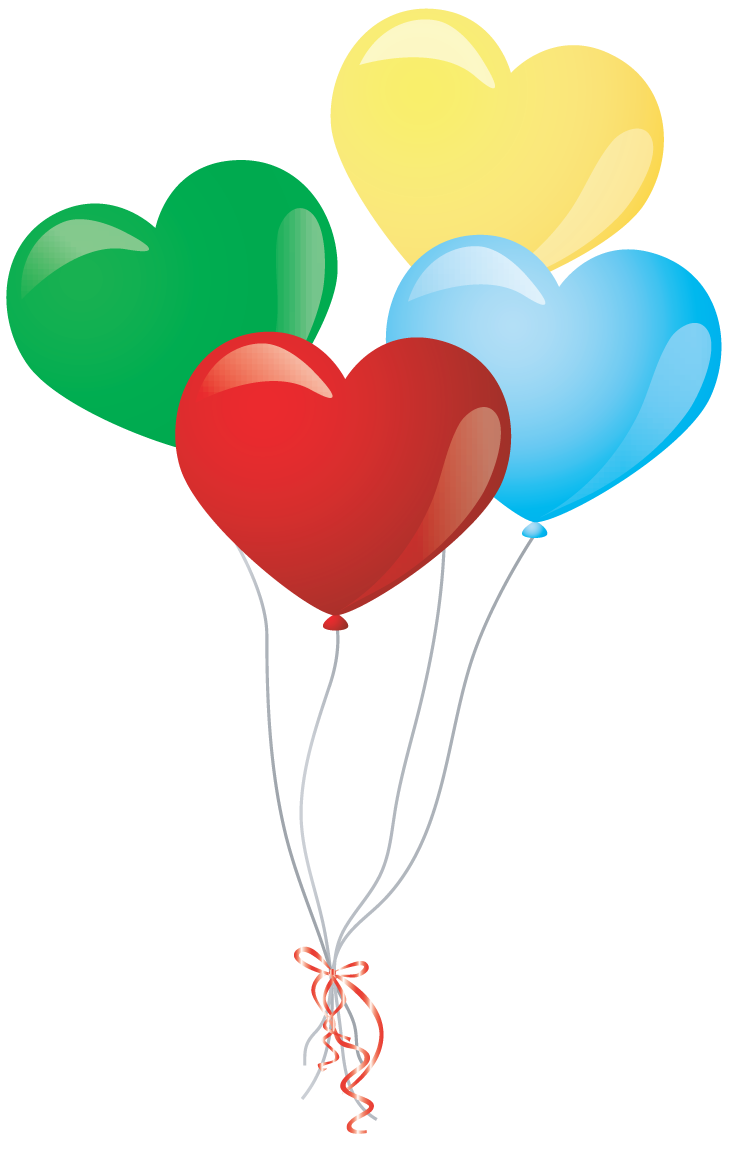 Câu 1: Tác dụng của quạt điện
A. Làm mát, thông gió
B. Chiếu sáng
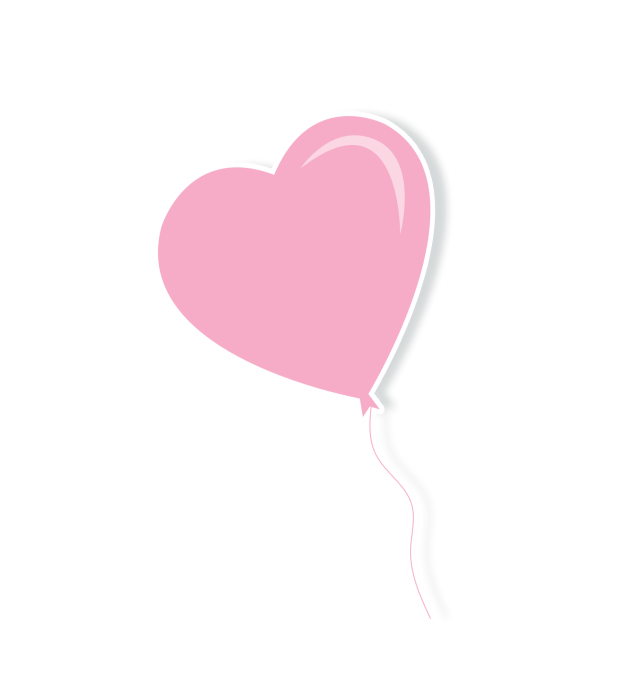 C
C. Trang trí phòng
HẾT GIỜ
1
2
3
4
5
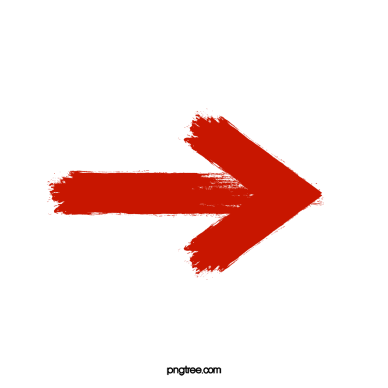 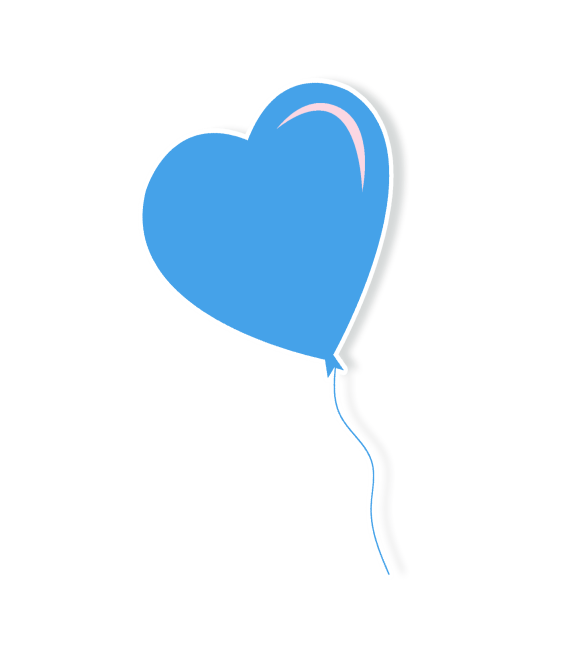 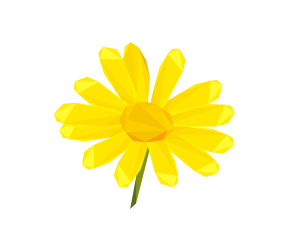 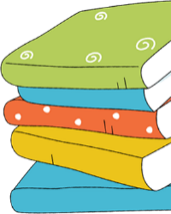 B
Start
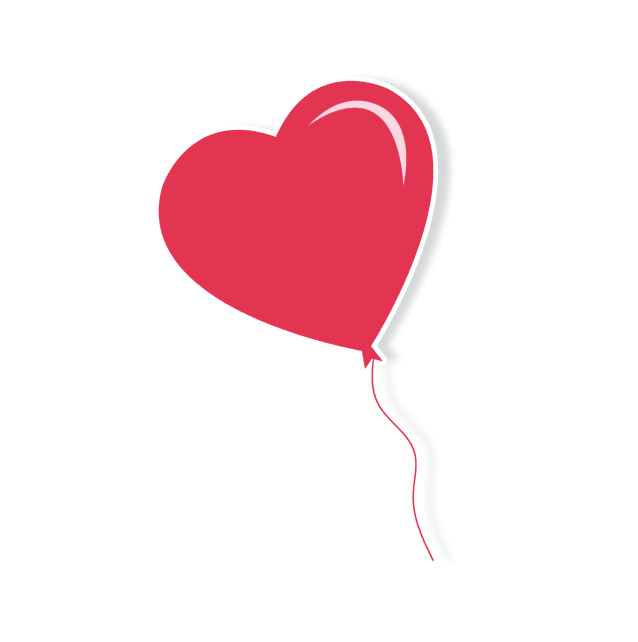 A
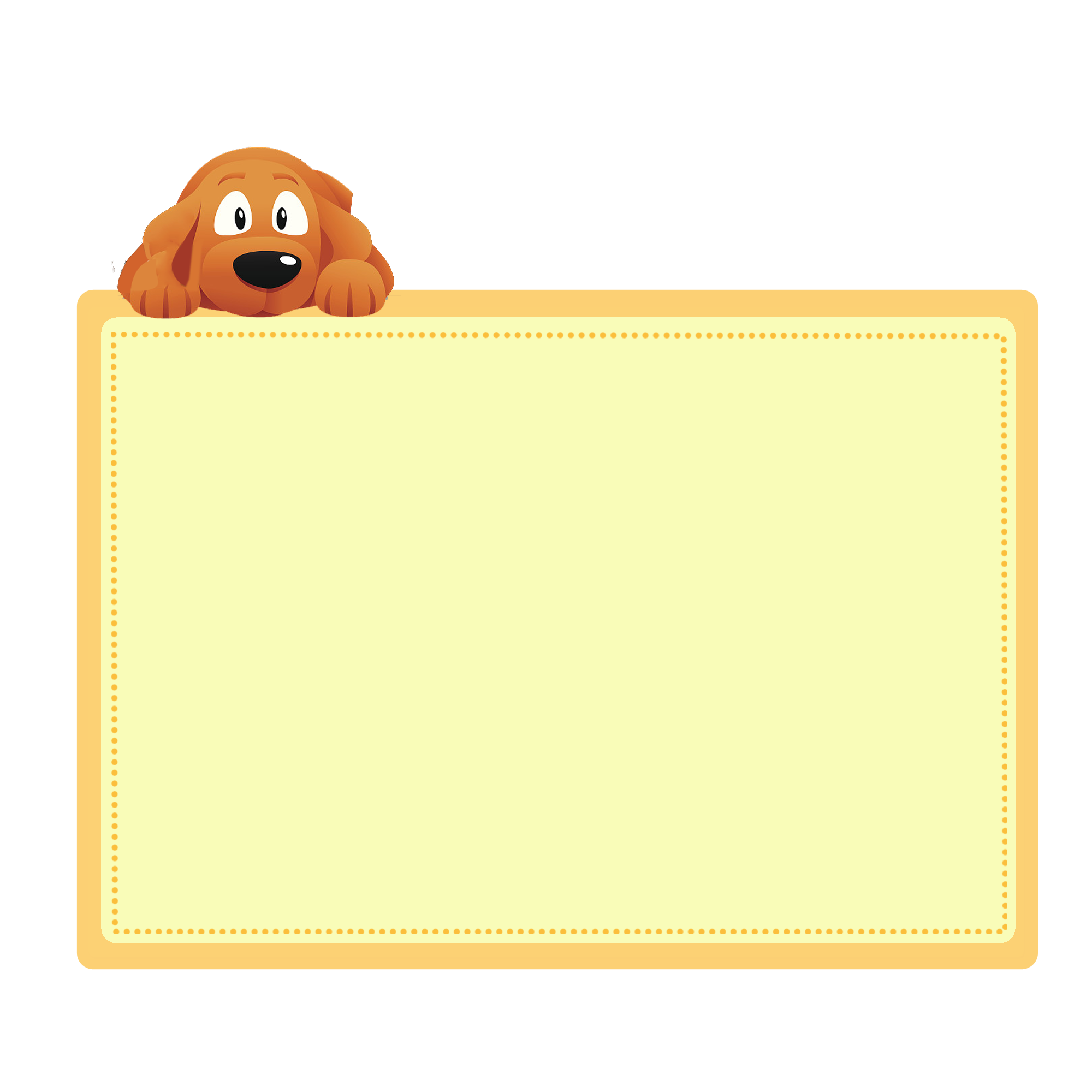 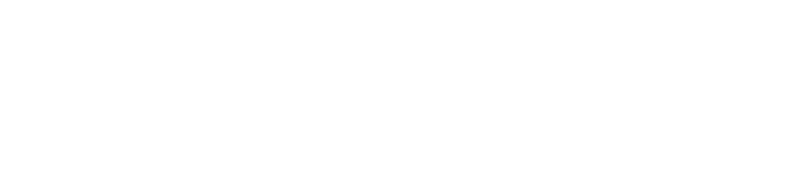 GAME 
BÓNG BAY
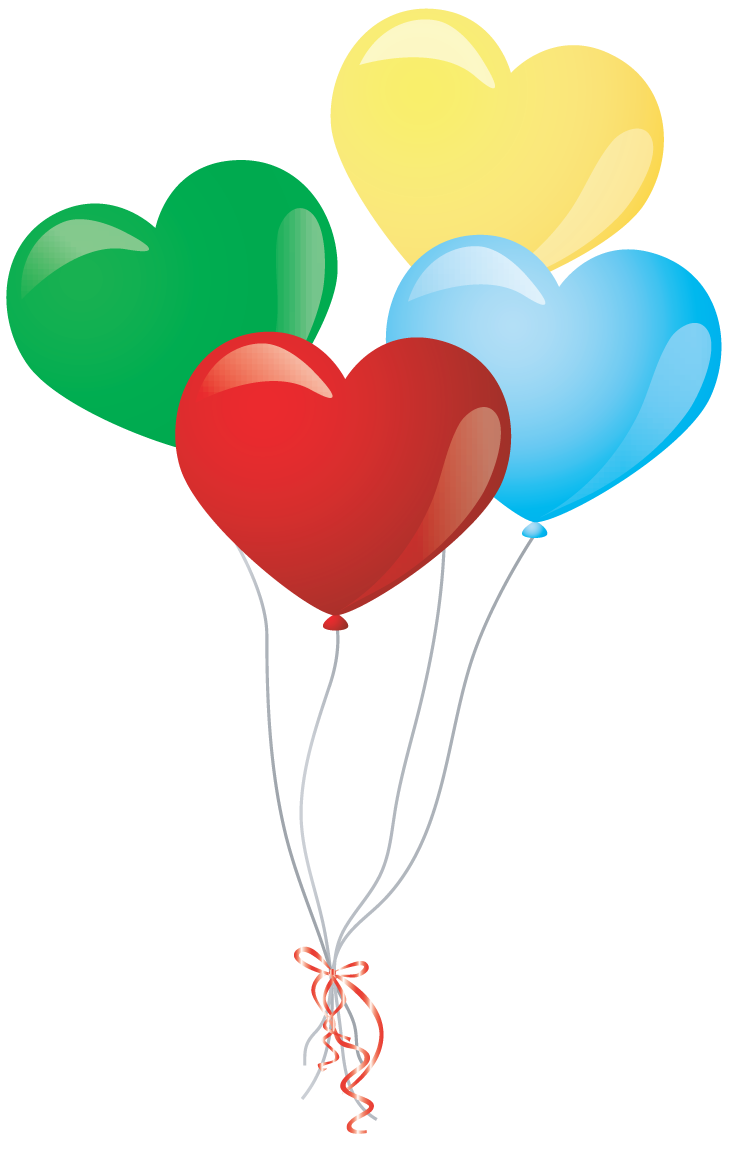 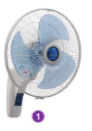 Câu 2: Tên gọi của quạt trong hình
A. Quạt bàn
B. Quạt treo tường
C. Quạt cây
HẾT GIỜ
1
2
3
4
5
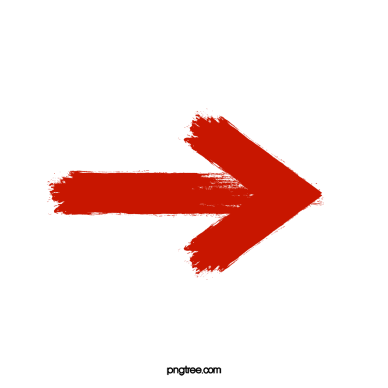 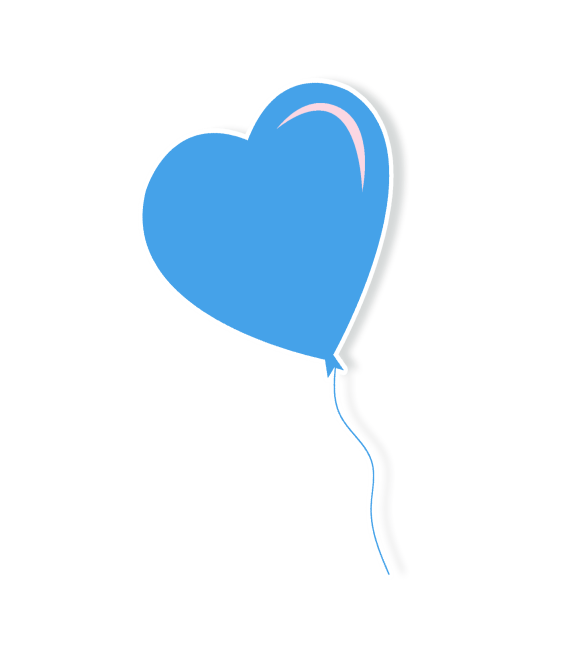 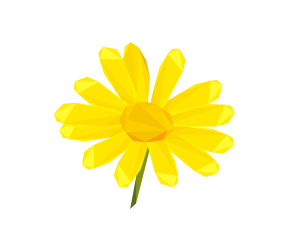 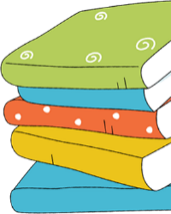 B
Start
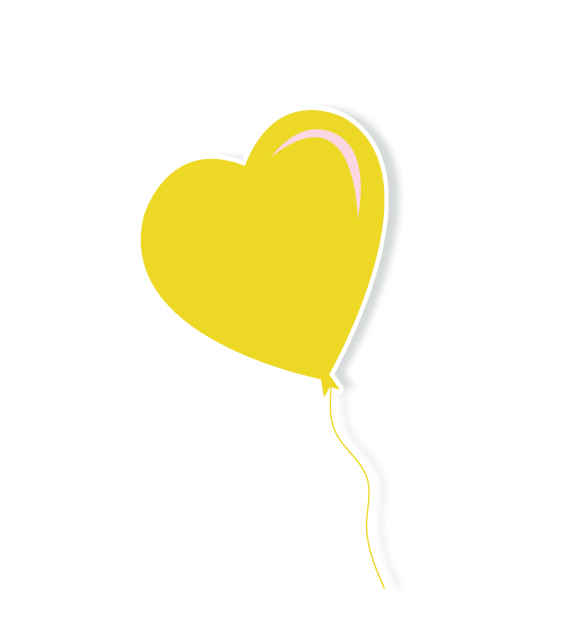 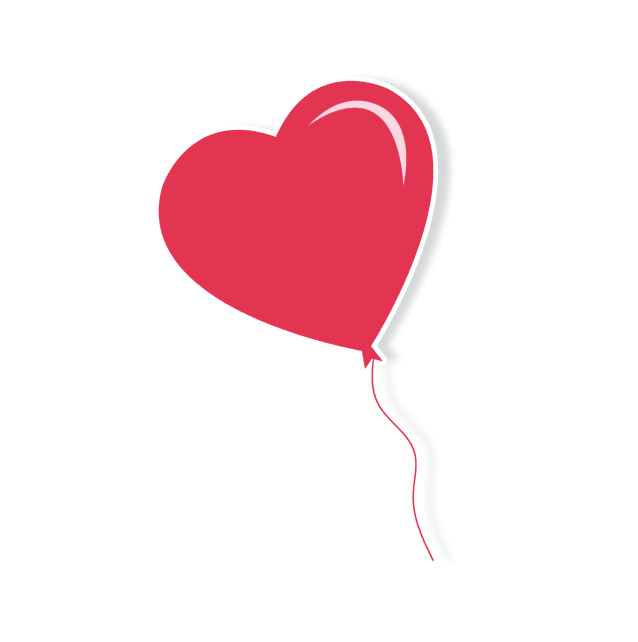 C
A
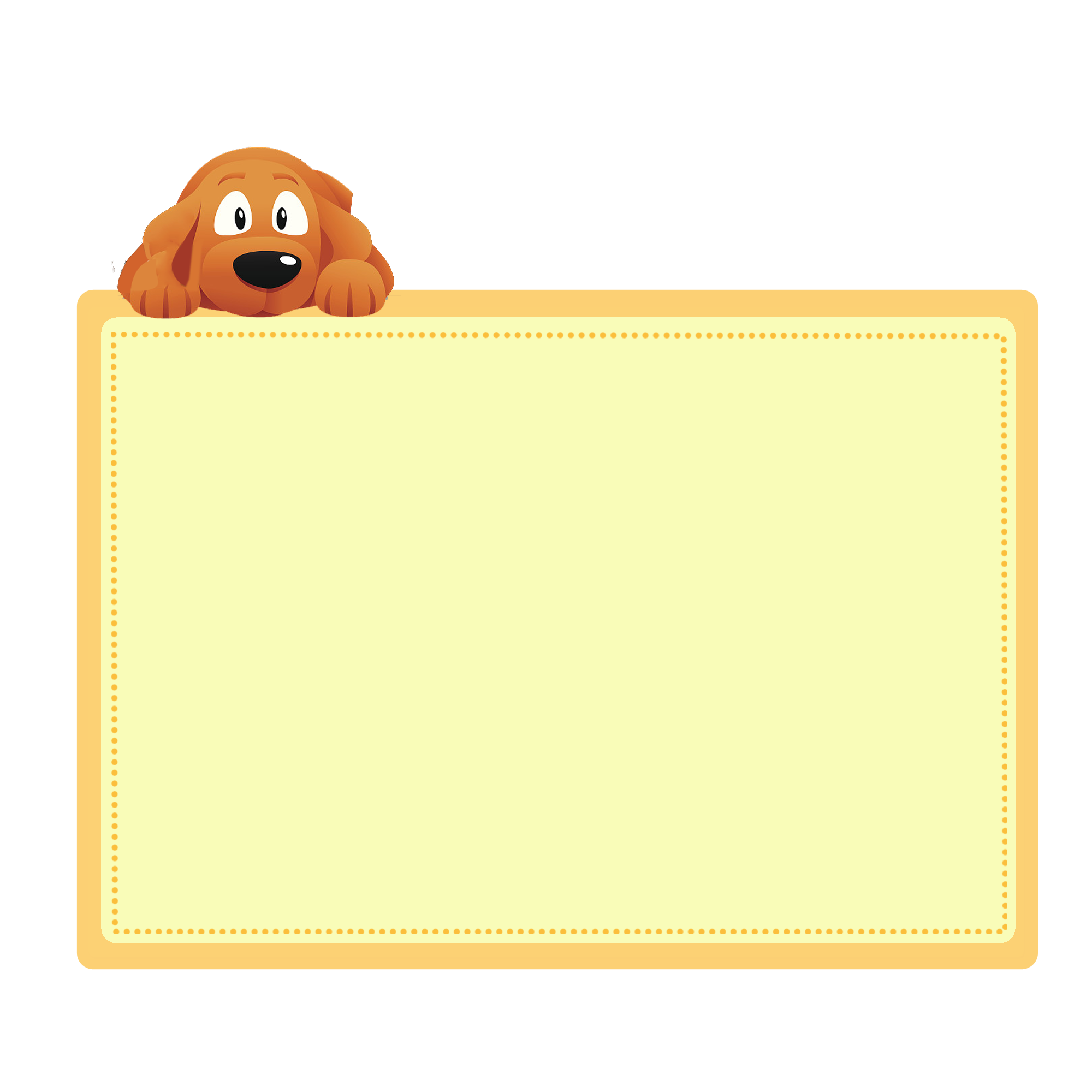 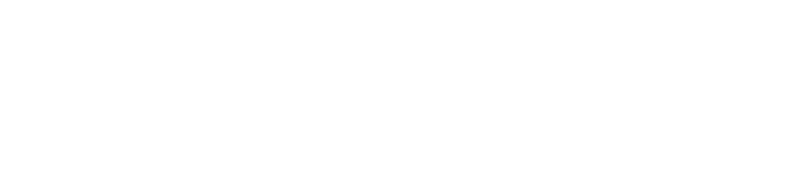 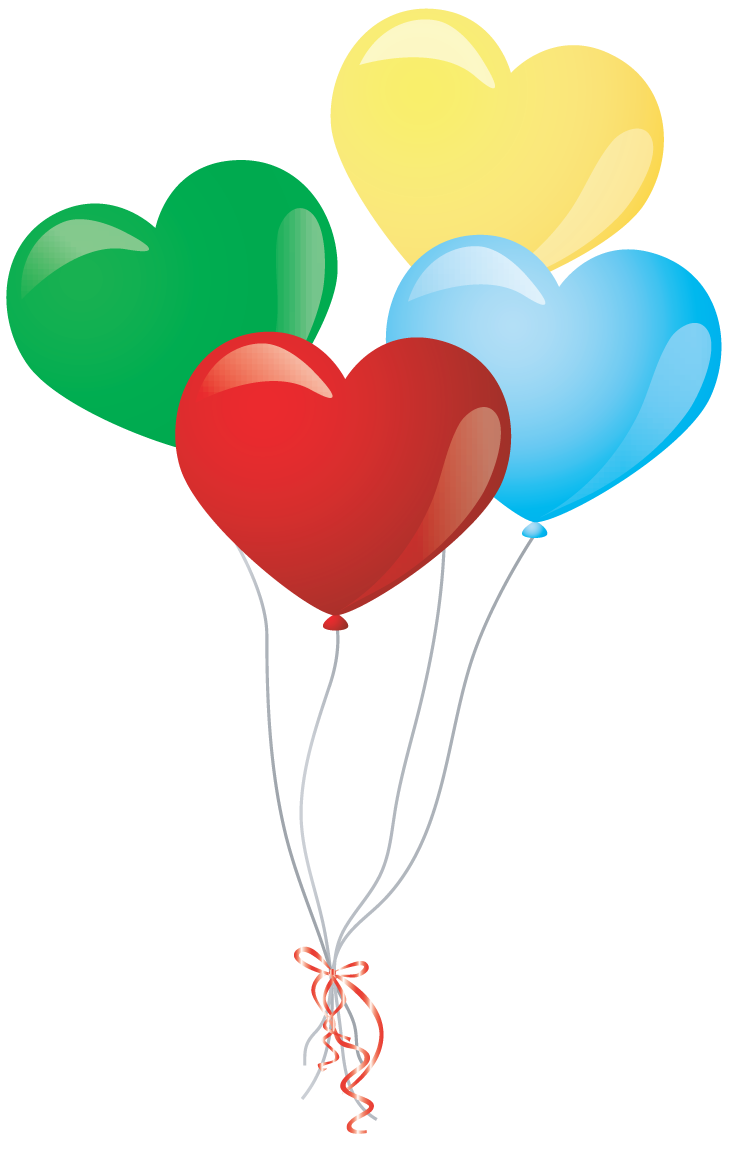 GAME 
BÓNG BAY
Câu 3: Bộ phận nào sau đây 
không phải là bộ phận chính của quạt?
A. Bộ phận điều khiển
B. Hộp động cơ
HẾT GIỜ
1
2
3
4
5
C. Quạt treo tường
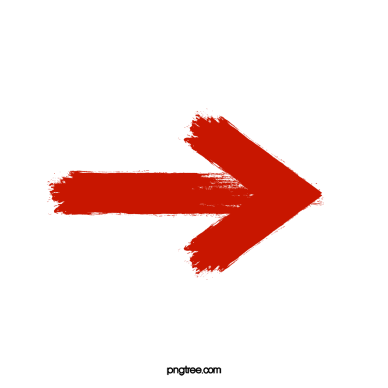 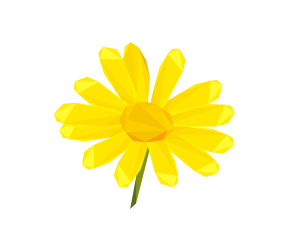 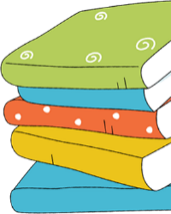 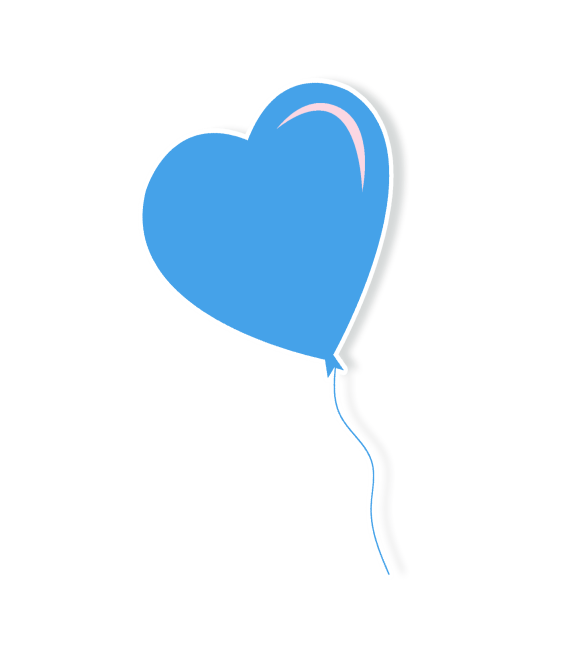 Start
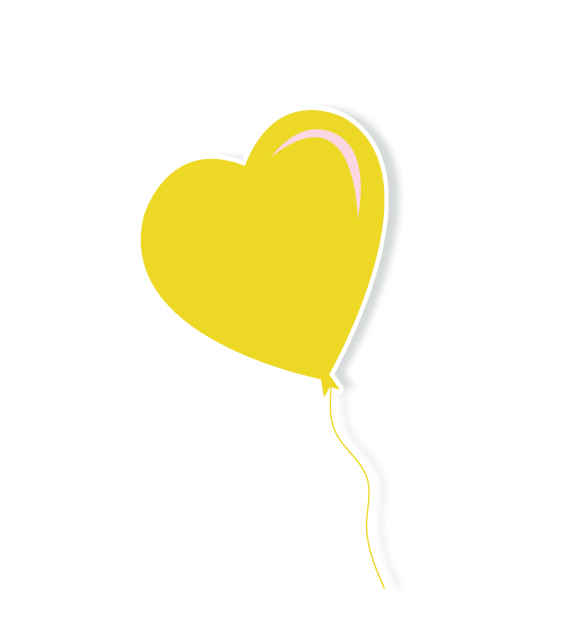 C
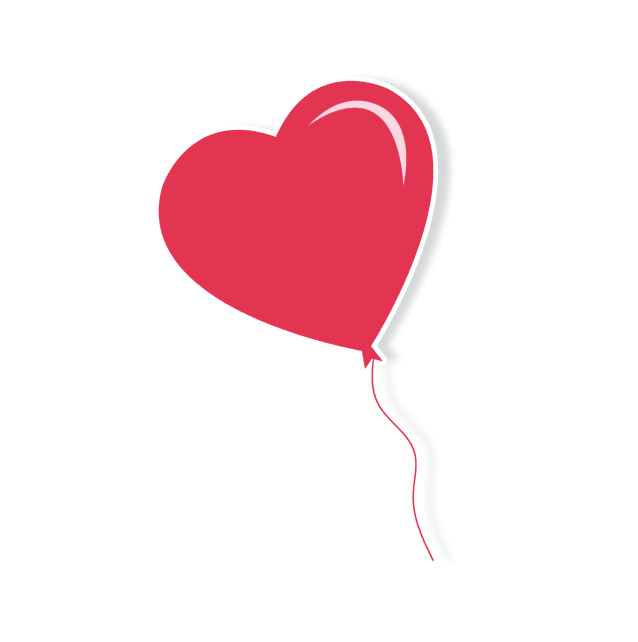 B
A
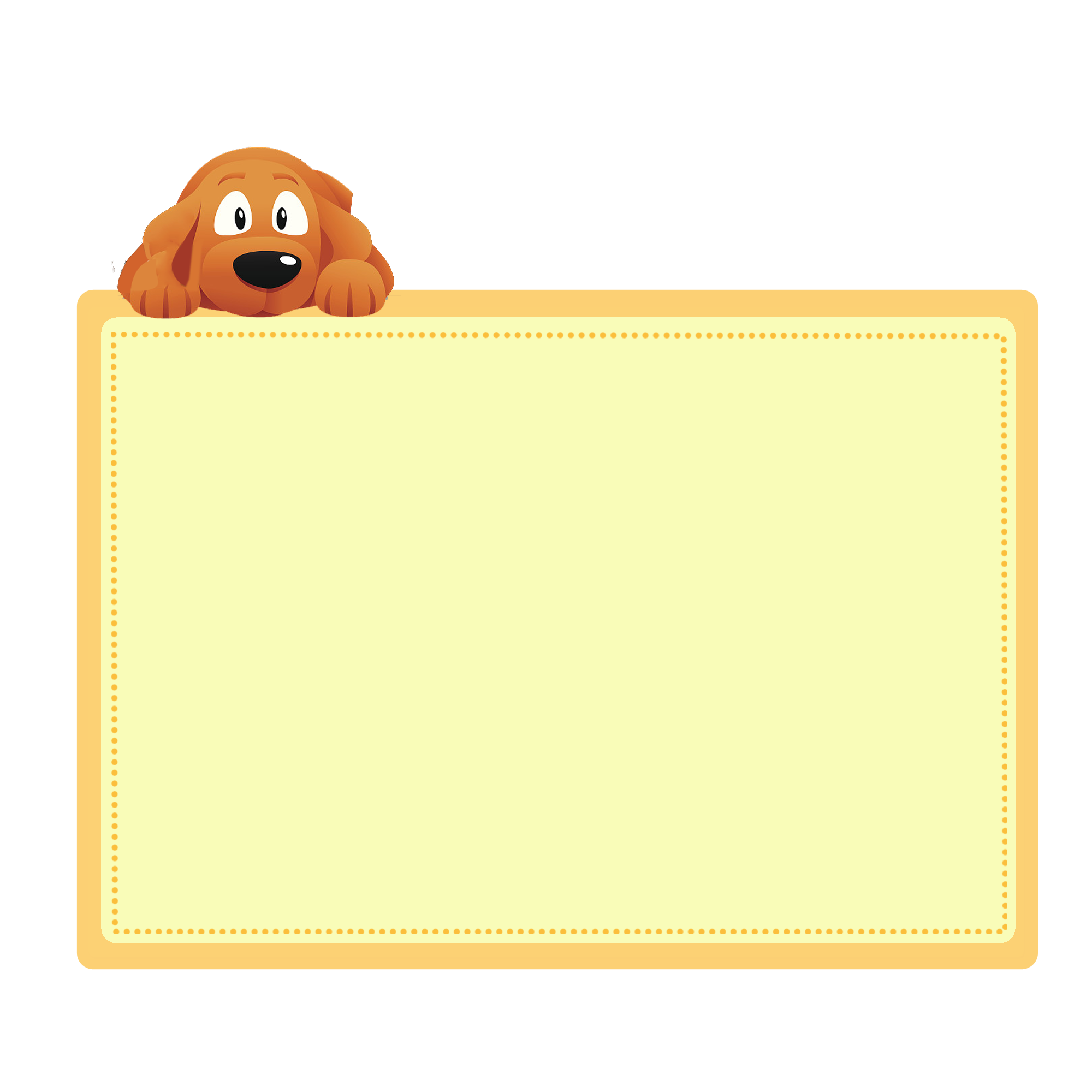 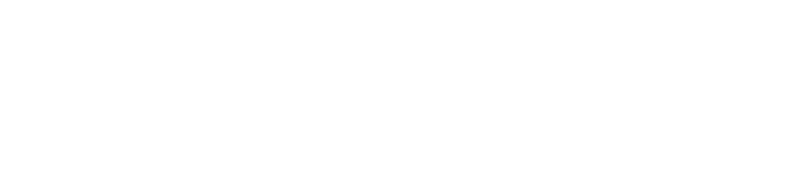 GAME 
BÓNG BAY
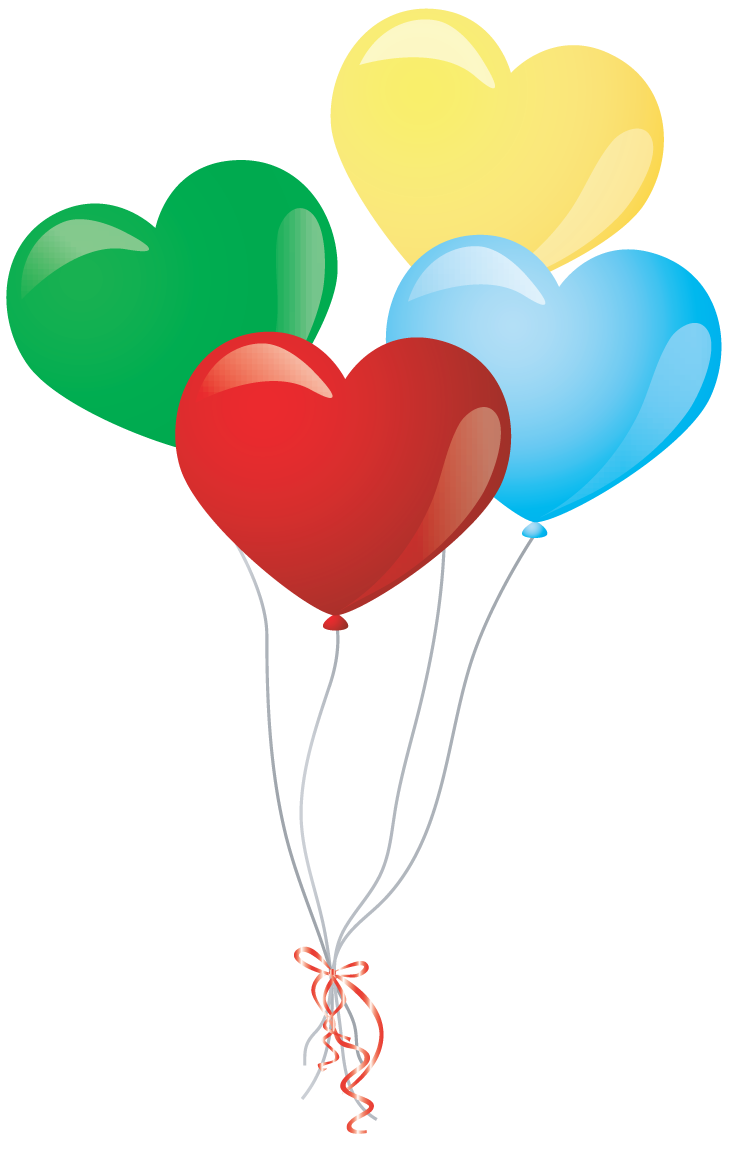 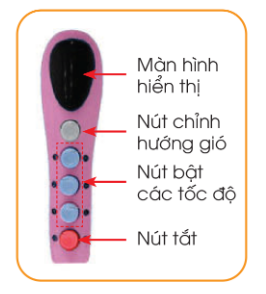 Câu 4: Tên gọi một bộ phận chính
 của quạt điện trong hình?
A. Hộp động cơ
B. Bộ phận điều khiển
C. Lồng quạt
2
1
5
3
HẾT GIỜ
4
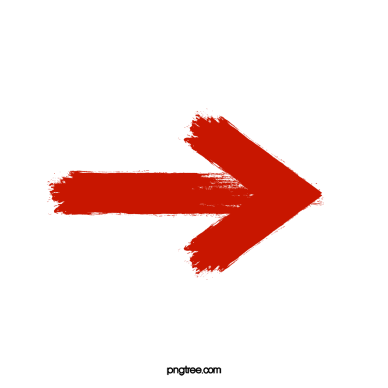 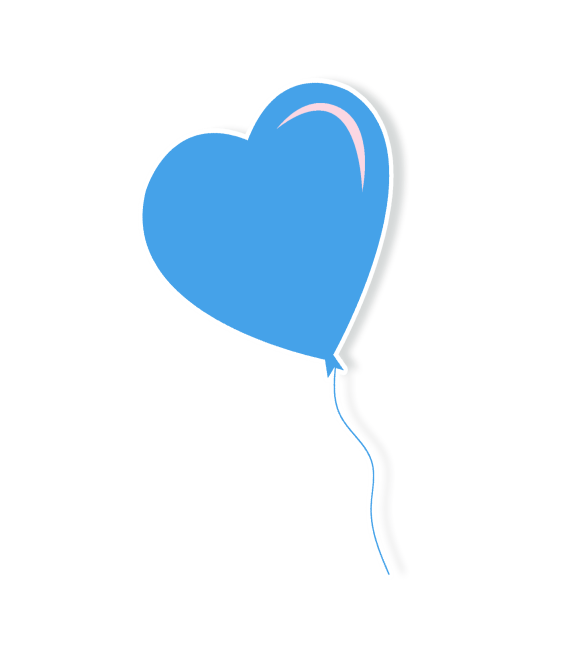 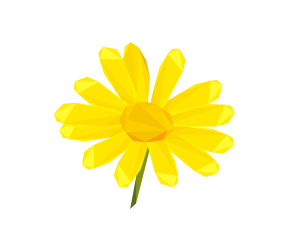 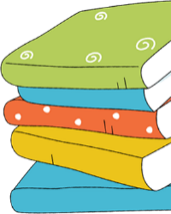 B
Start
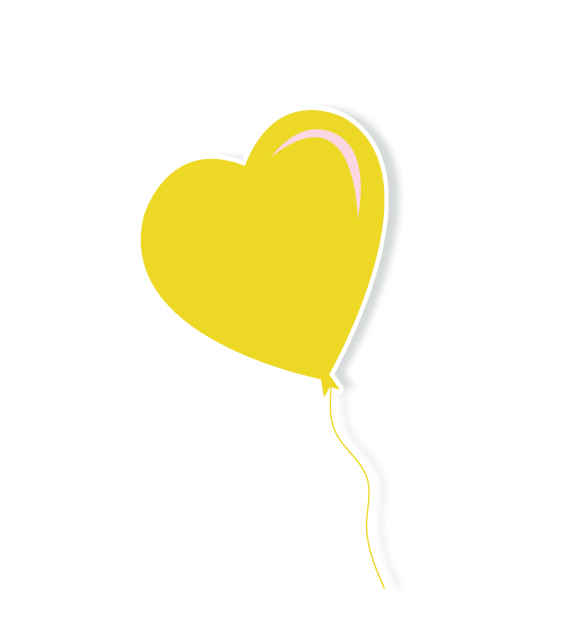 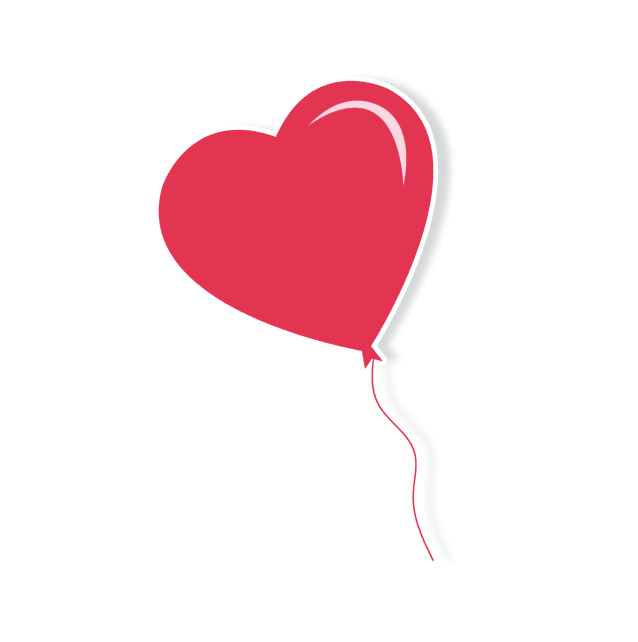 C
A
L
L
E
O
H
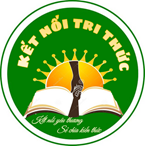 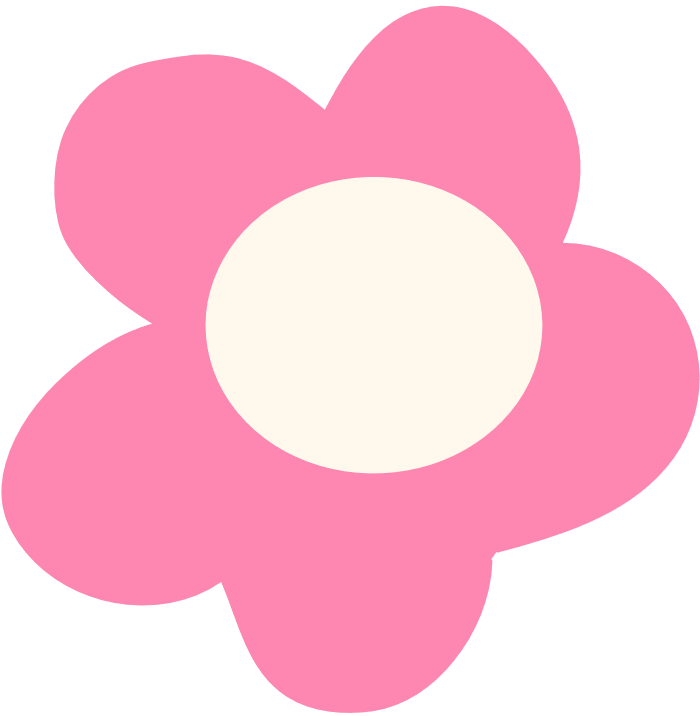 Thứ  ba, ngày 05 tháng 11 năm 2024
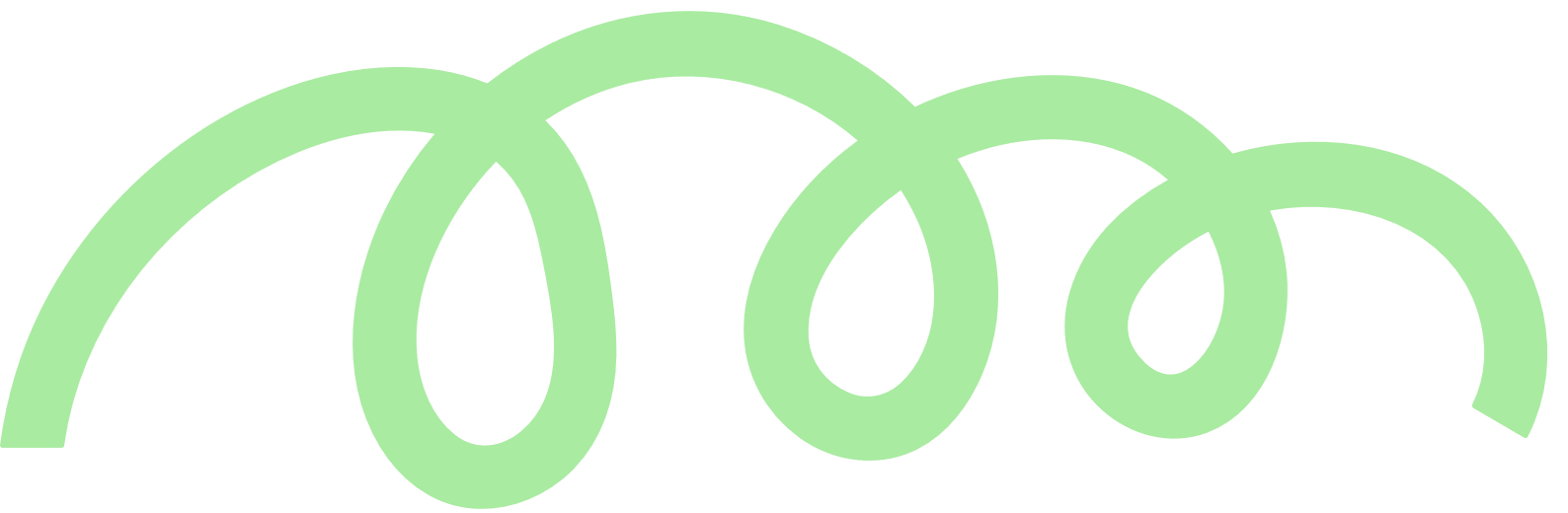 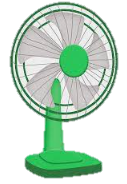 Công nghệ
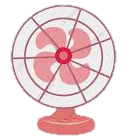 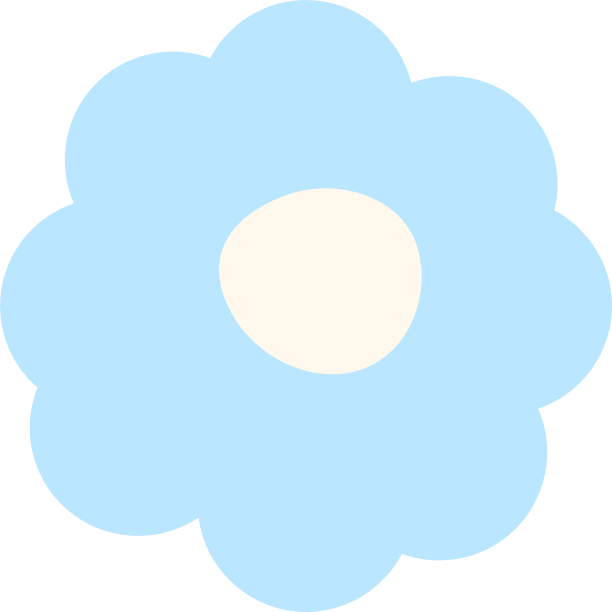 Bài 3: Sử dụng quạt điện ( tiết 3)
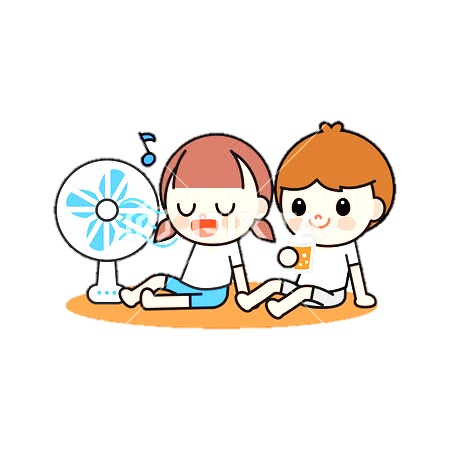 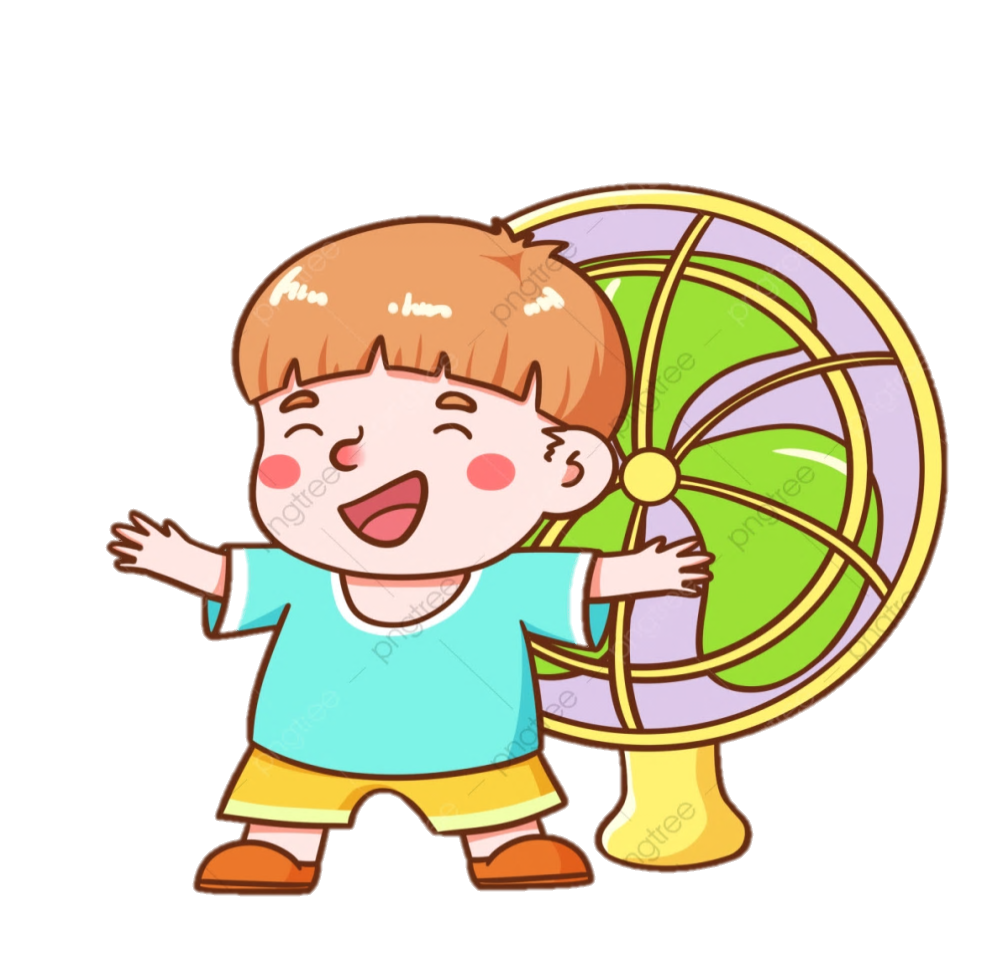 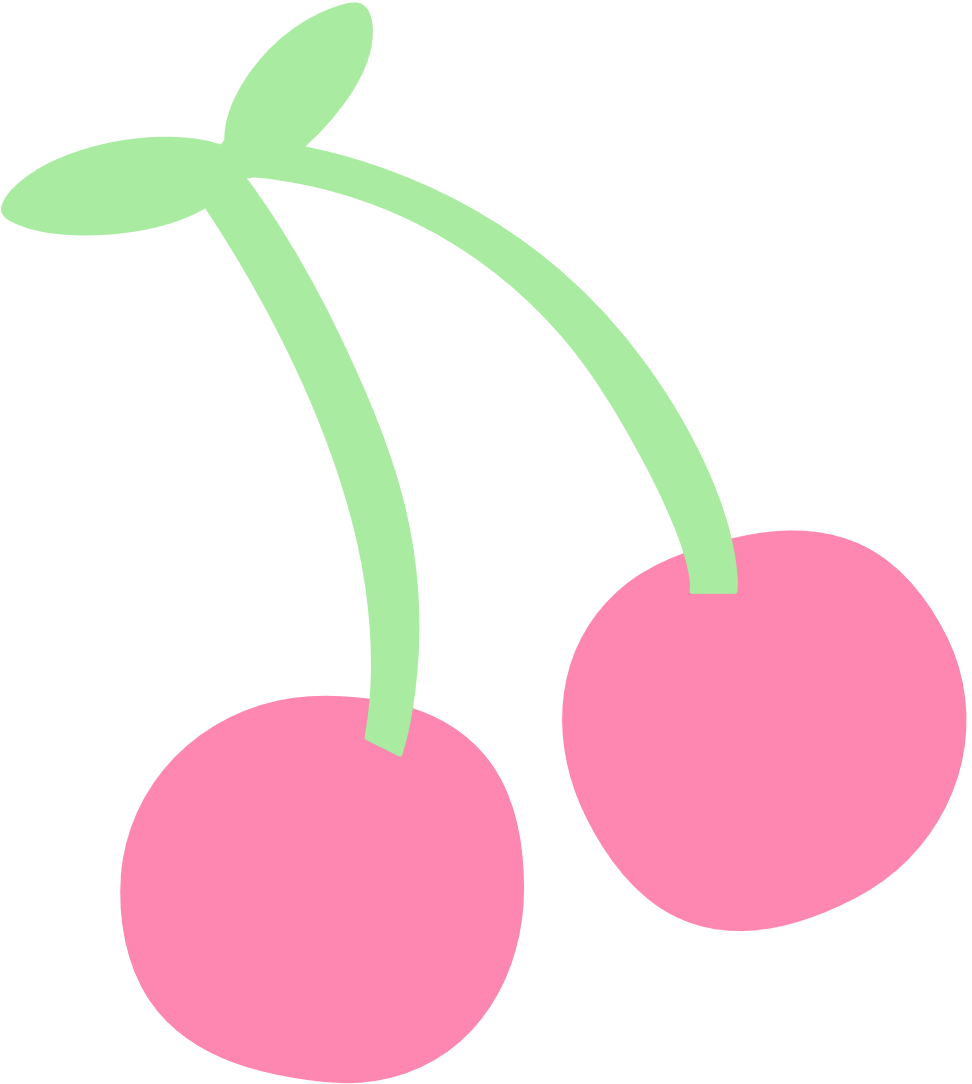 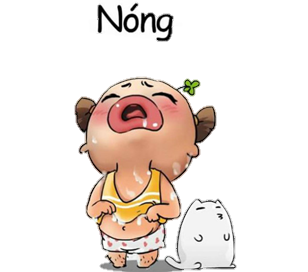 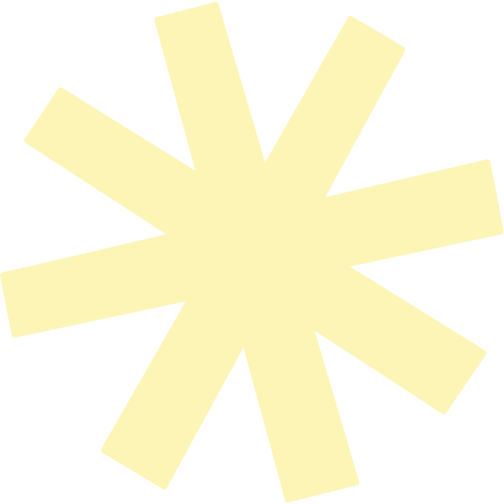 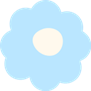 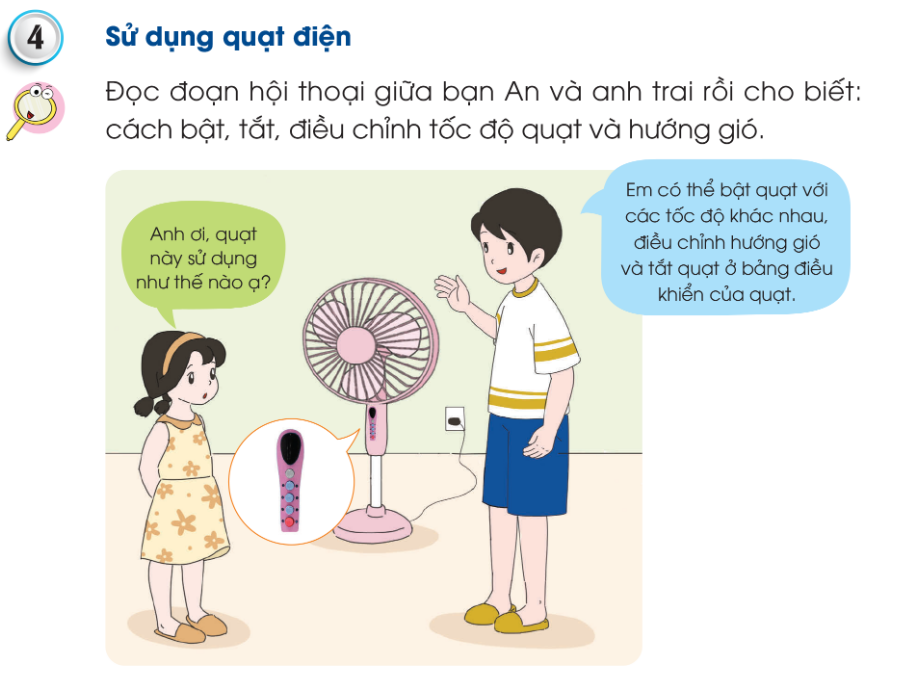 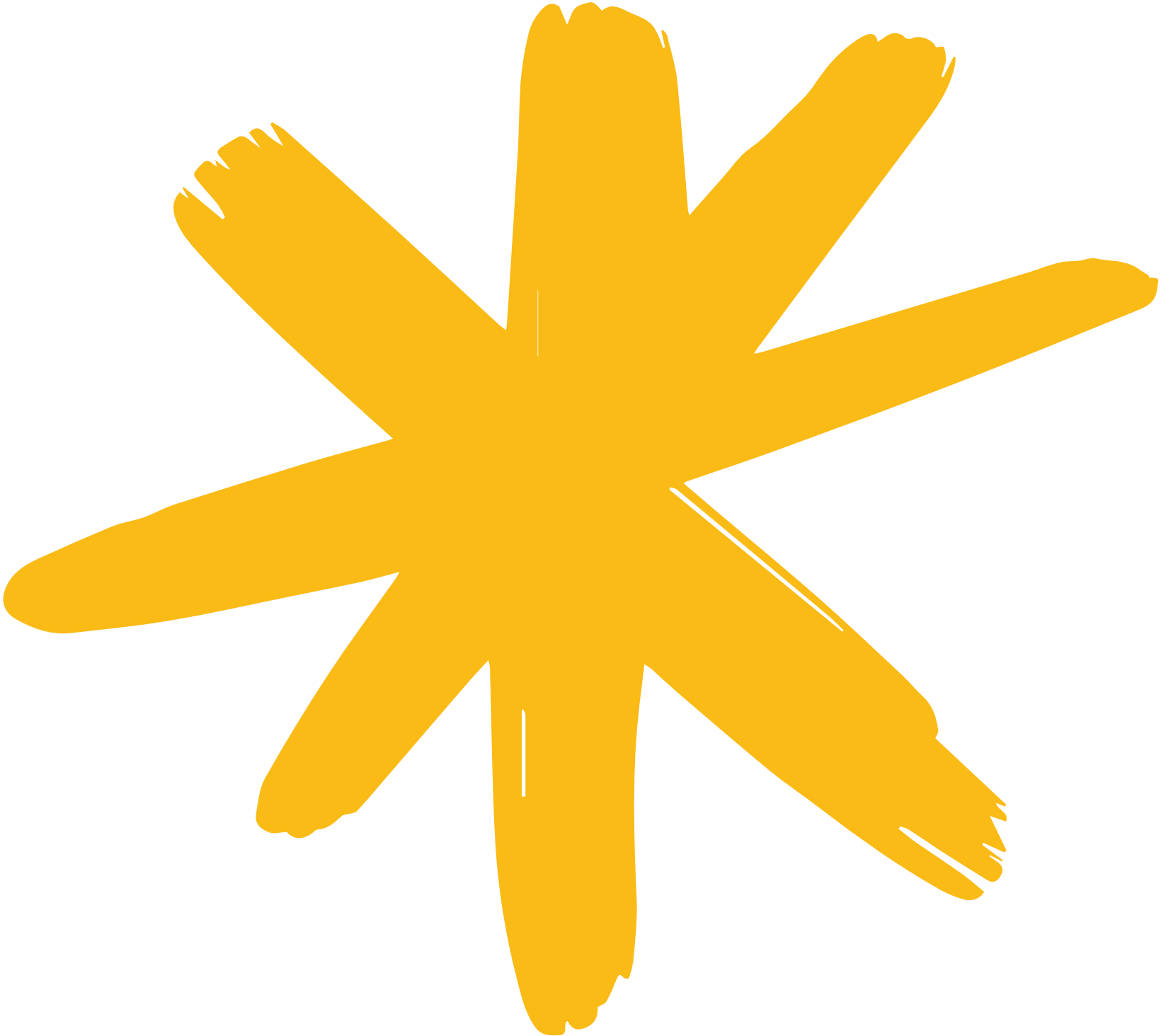 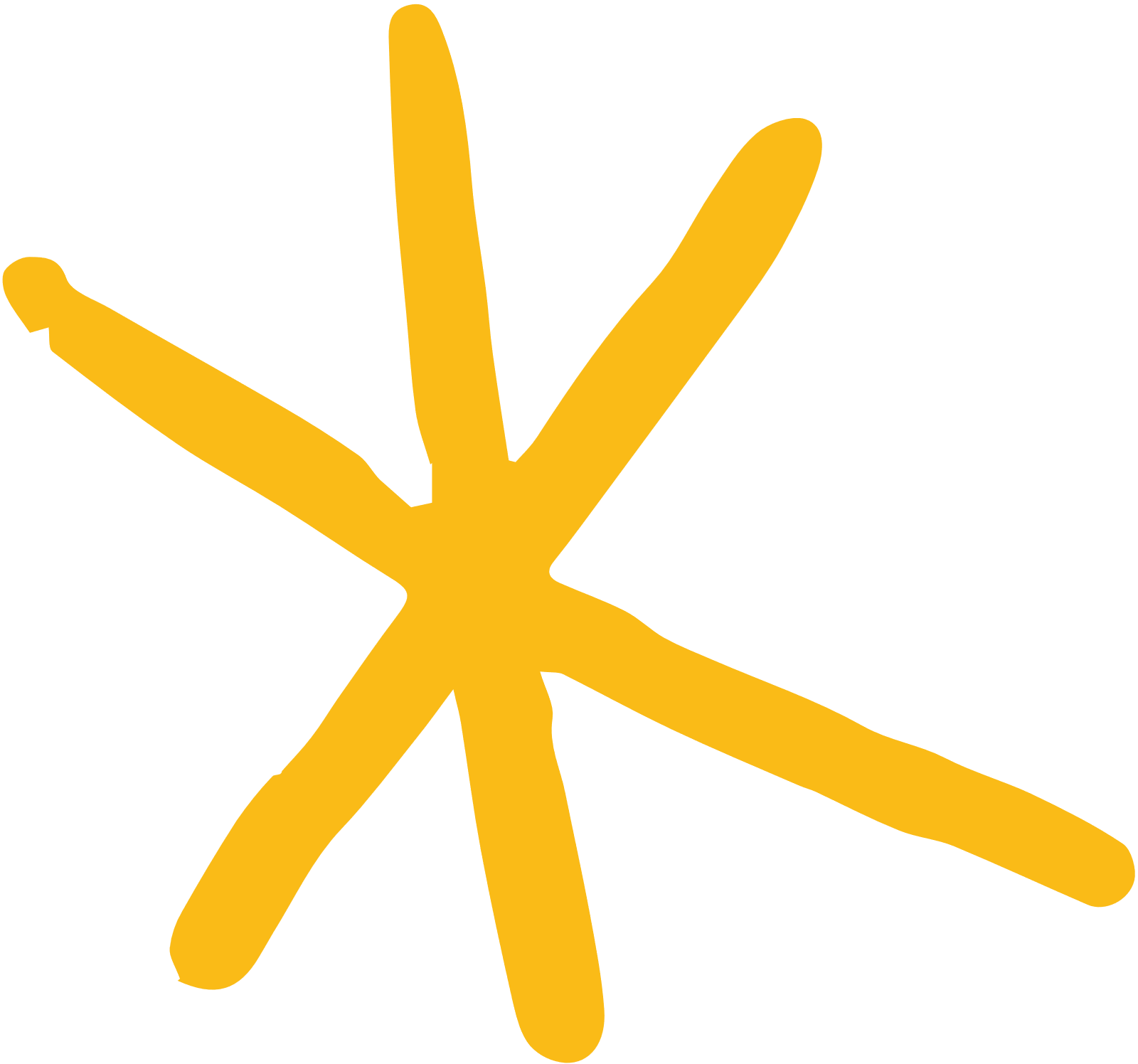 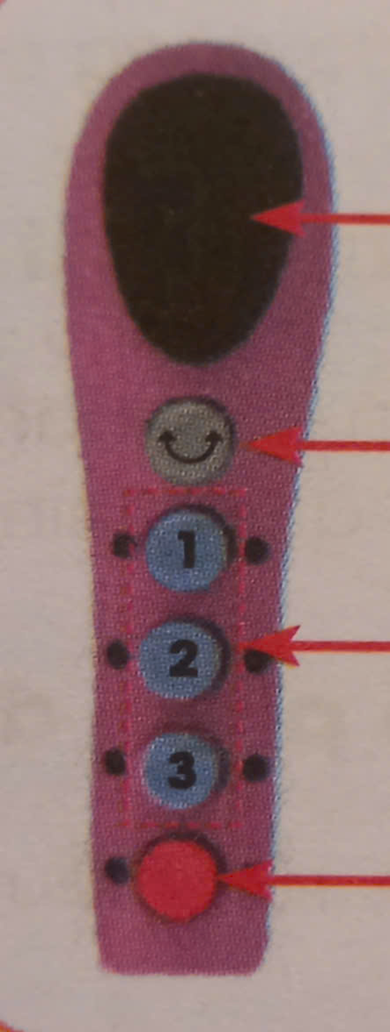 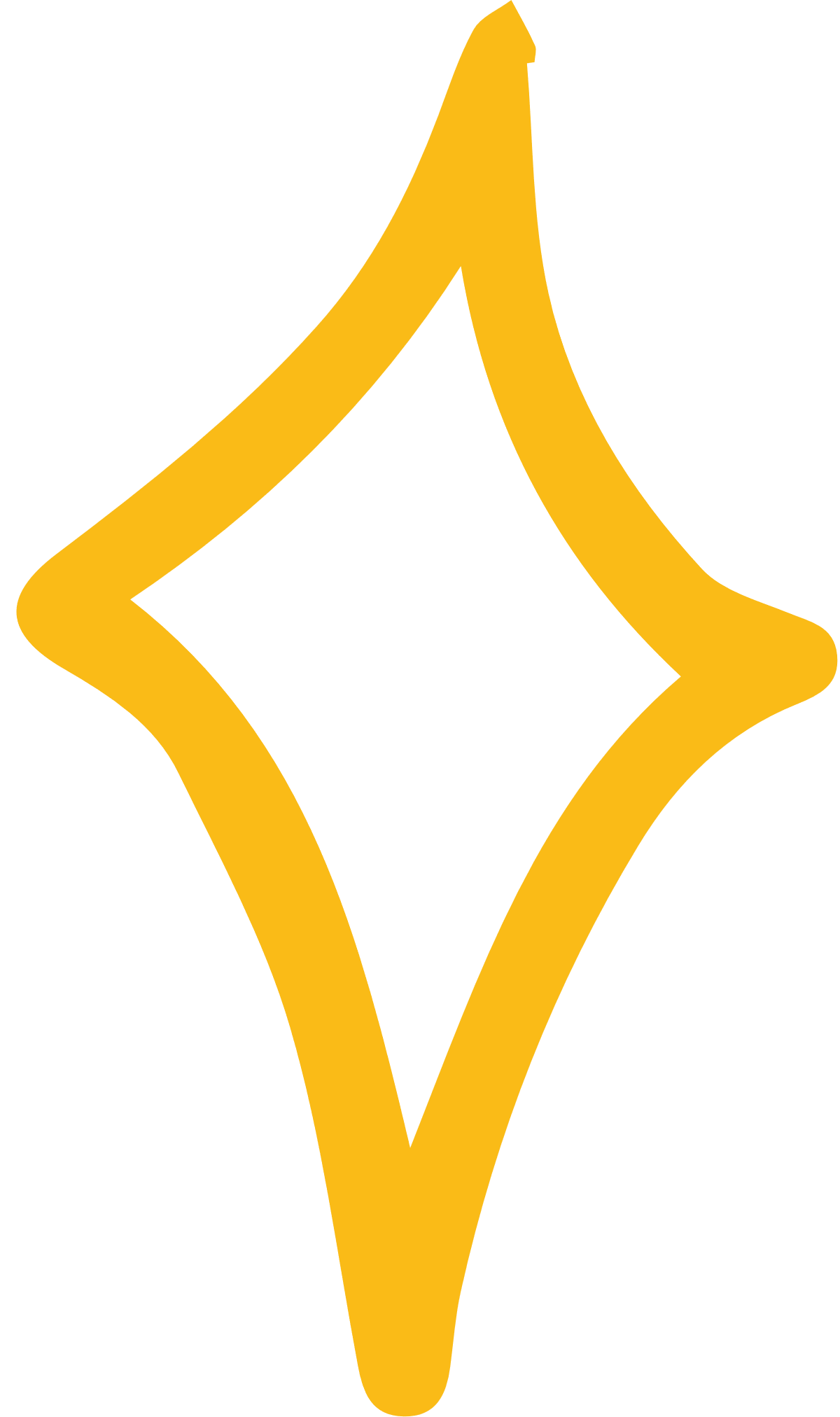 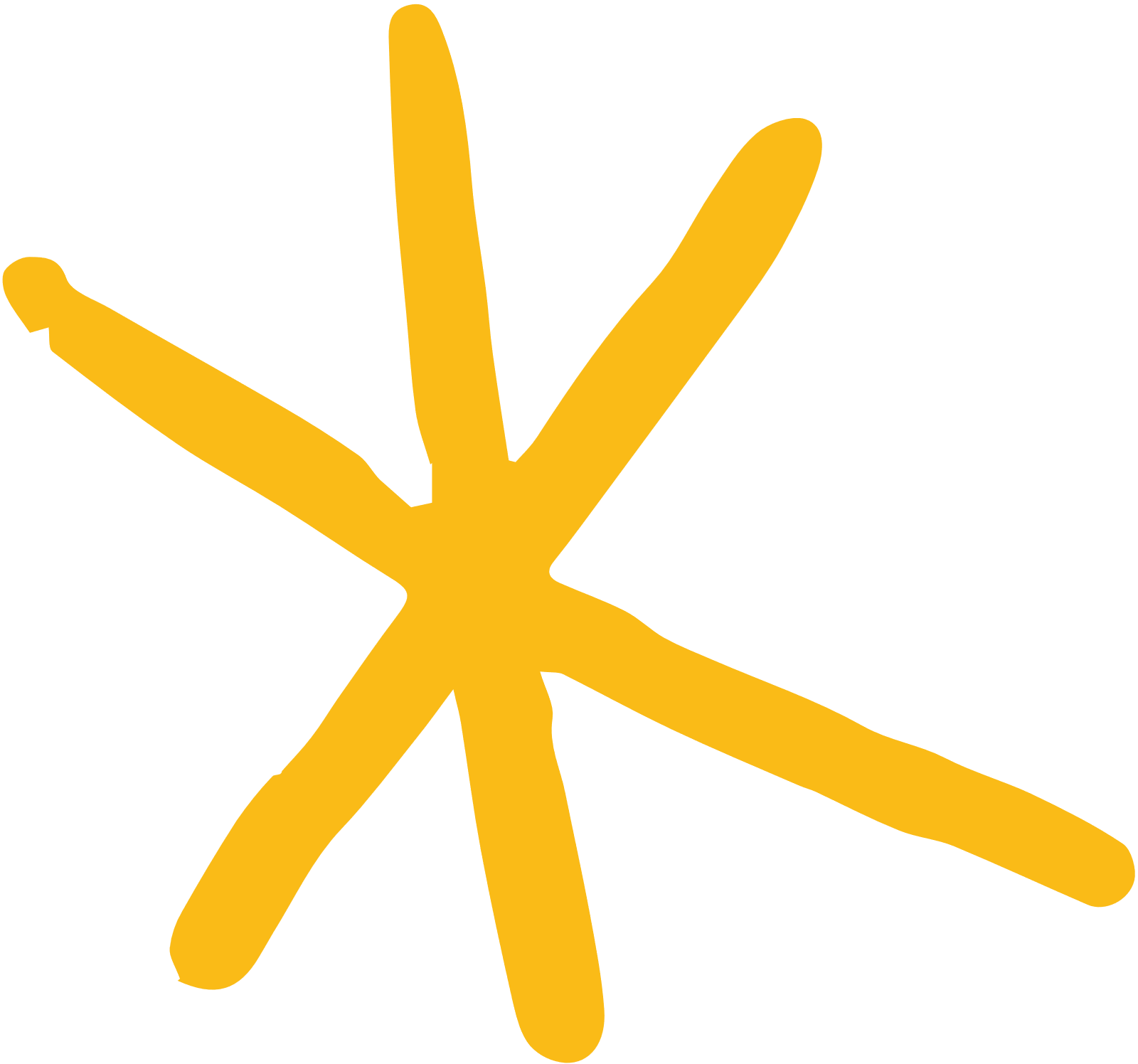 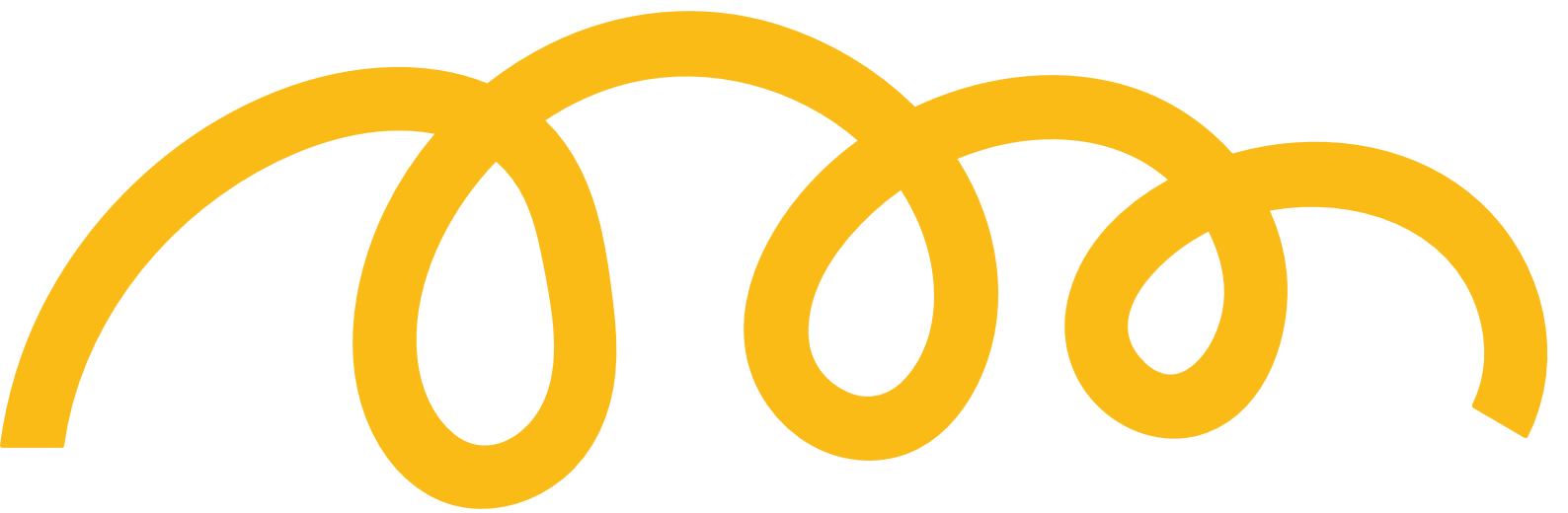 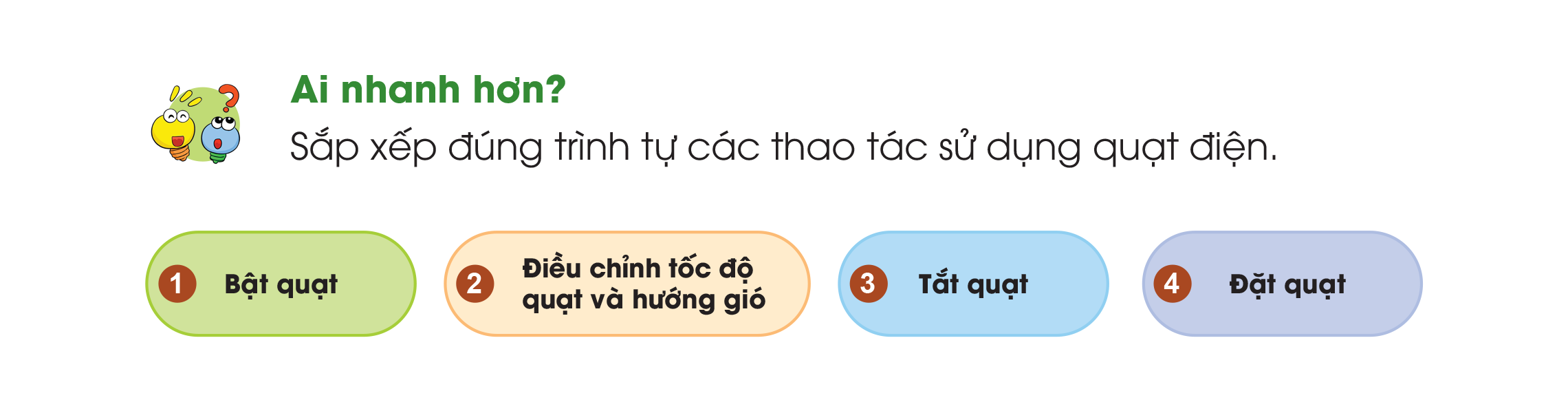 Thứ tự sắp xếp đúng là:
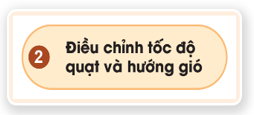 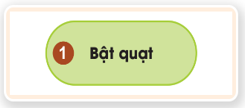 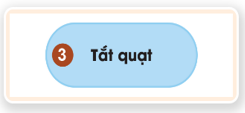 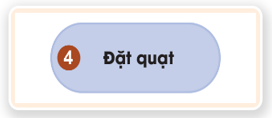 Bước 1
Bước 2
Bước 3
Bước 4
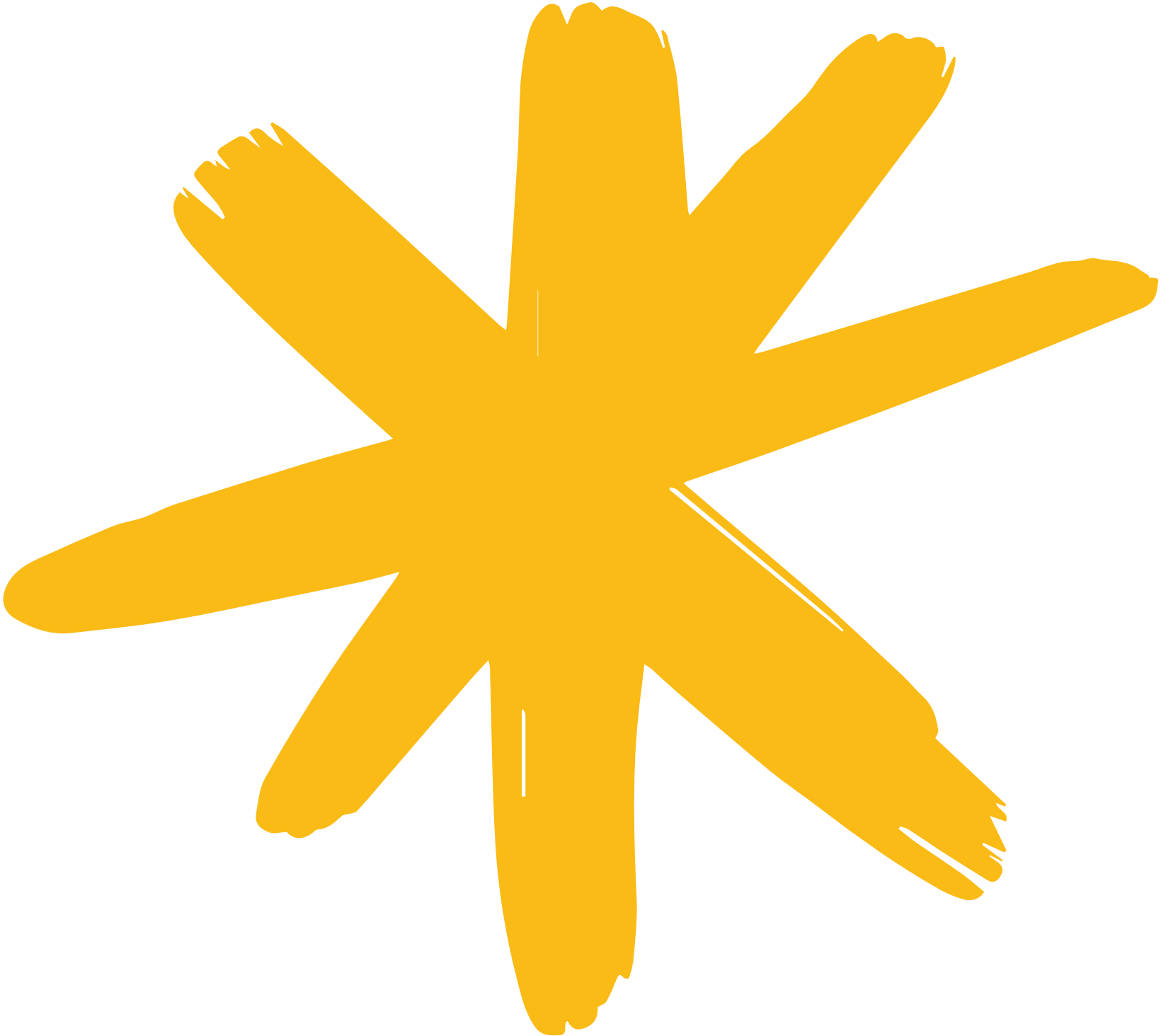 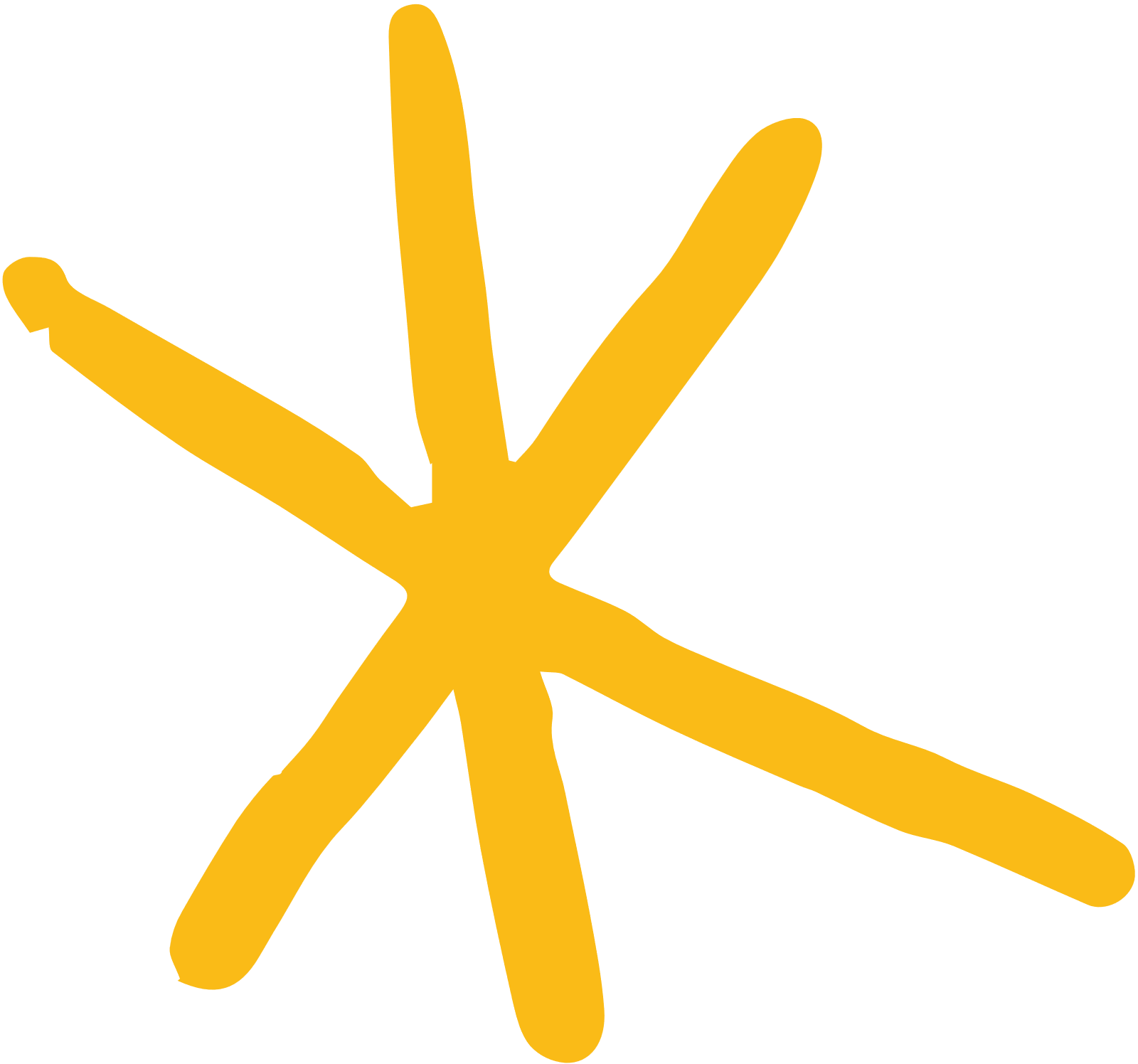 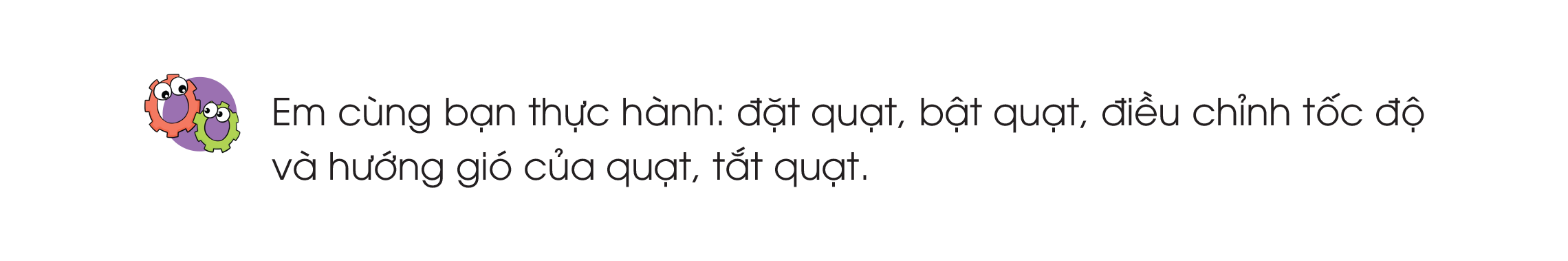 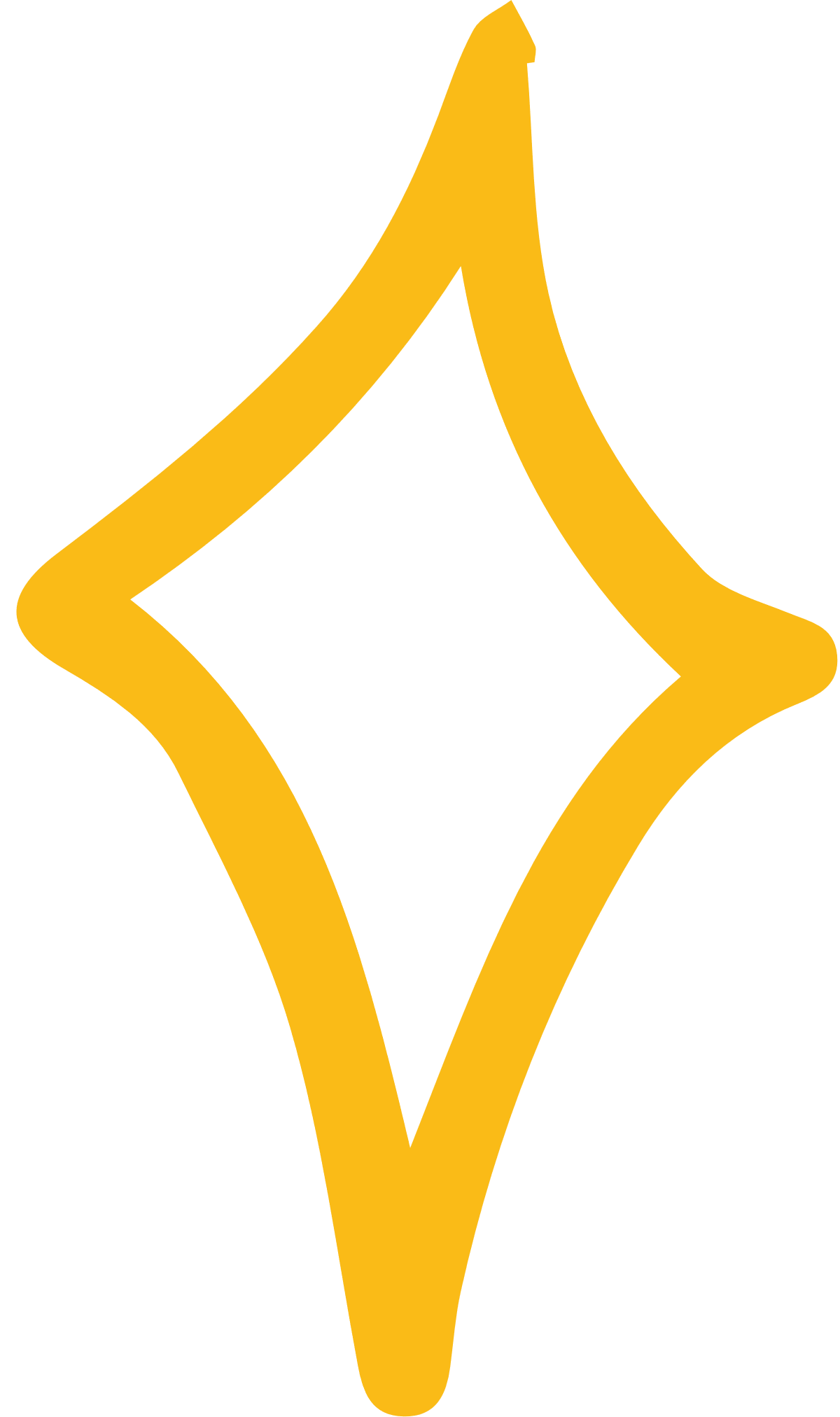 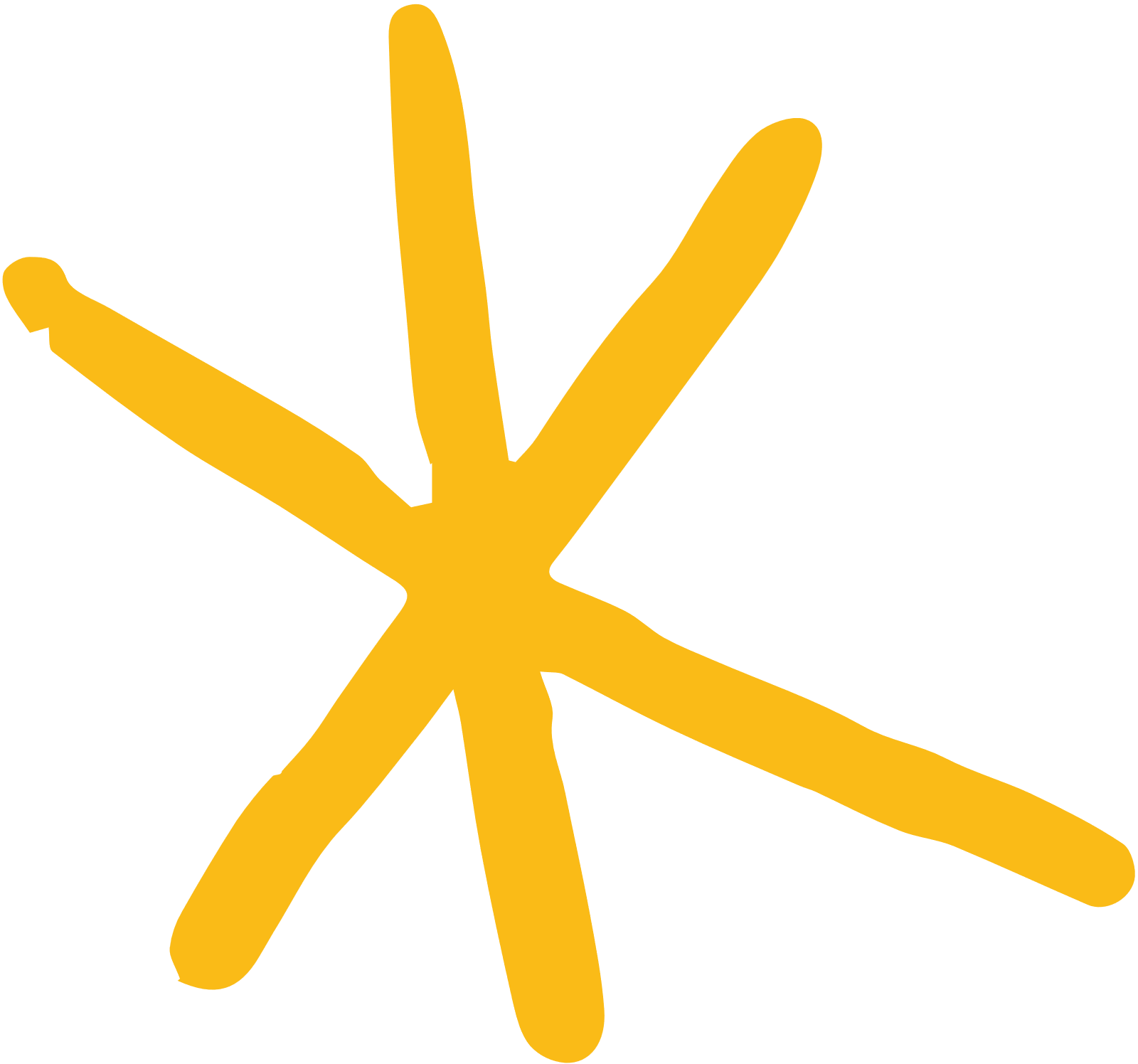 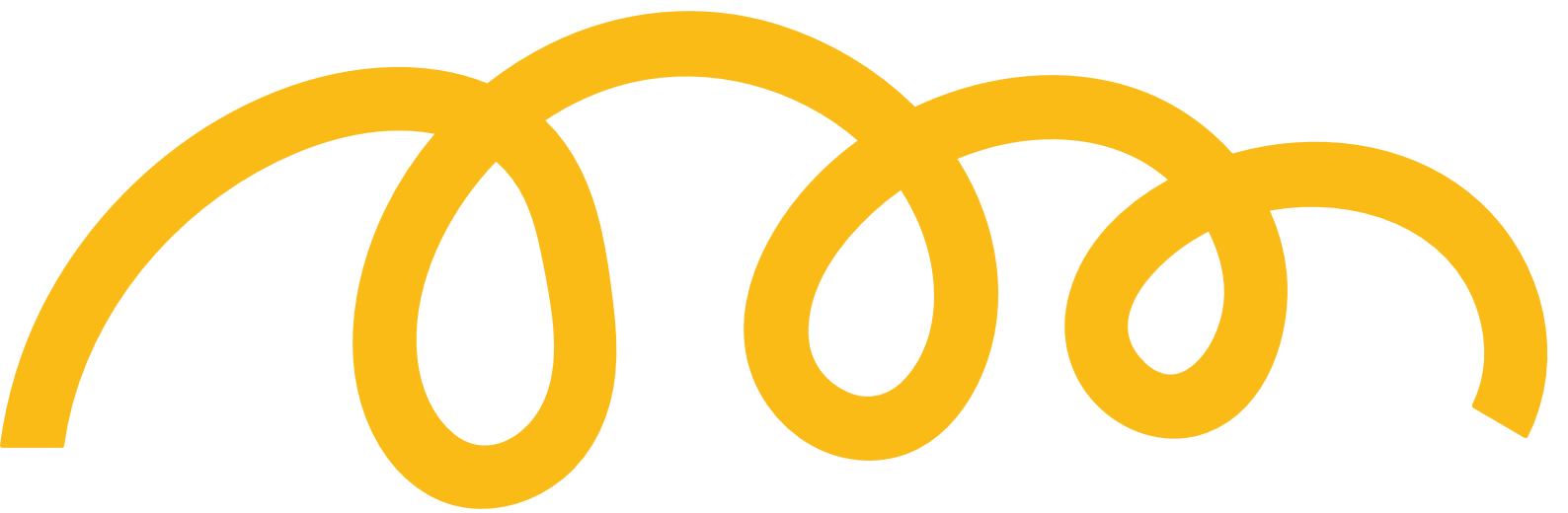 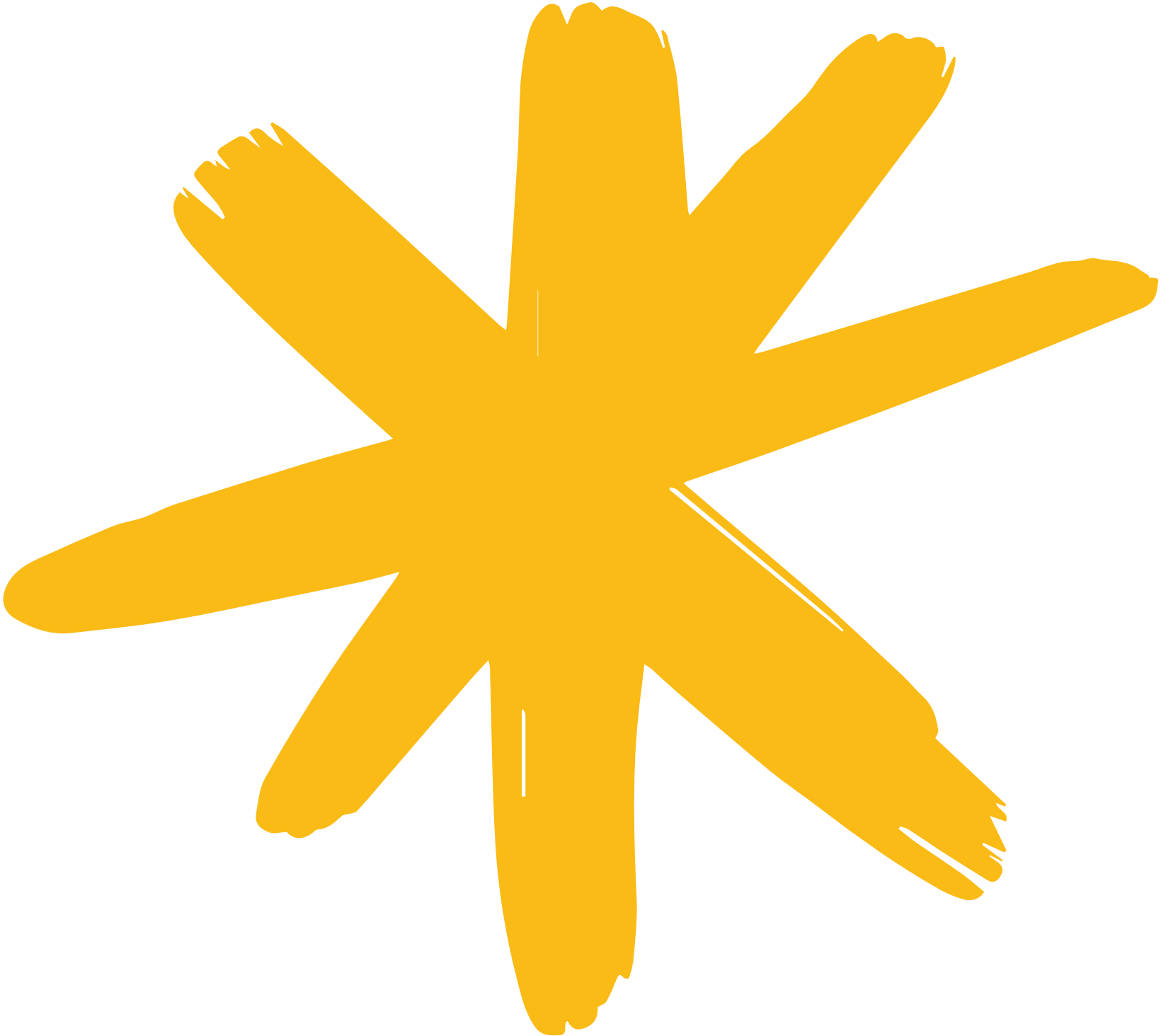 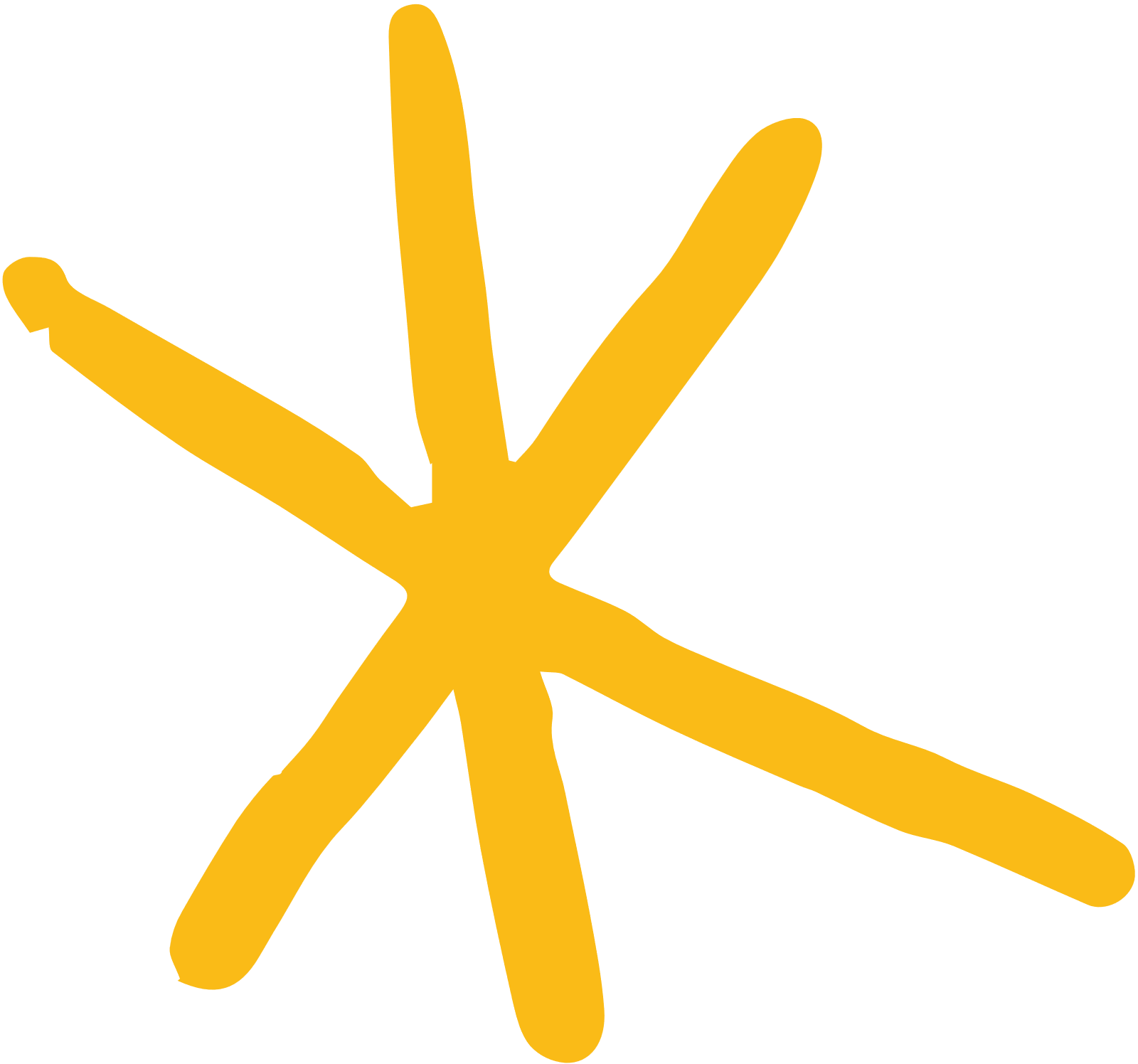 Đọc “Em có biết?”
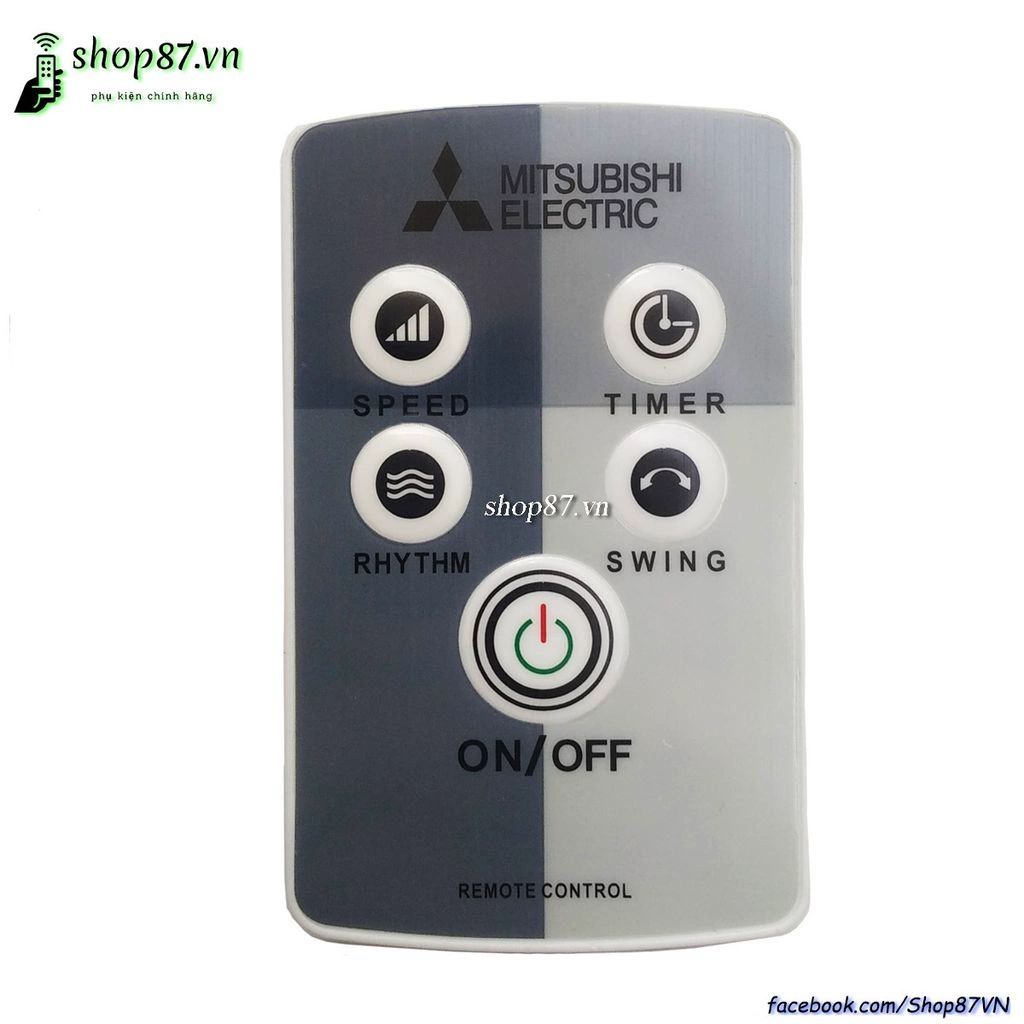 Một số quạt điện có thêm bộ điều khiển từ xa để dễ dàng hơn cho người sử dụng.
Điều khiển từ xa của quạt điện
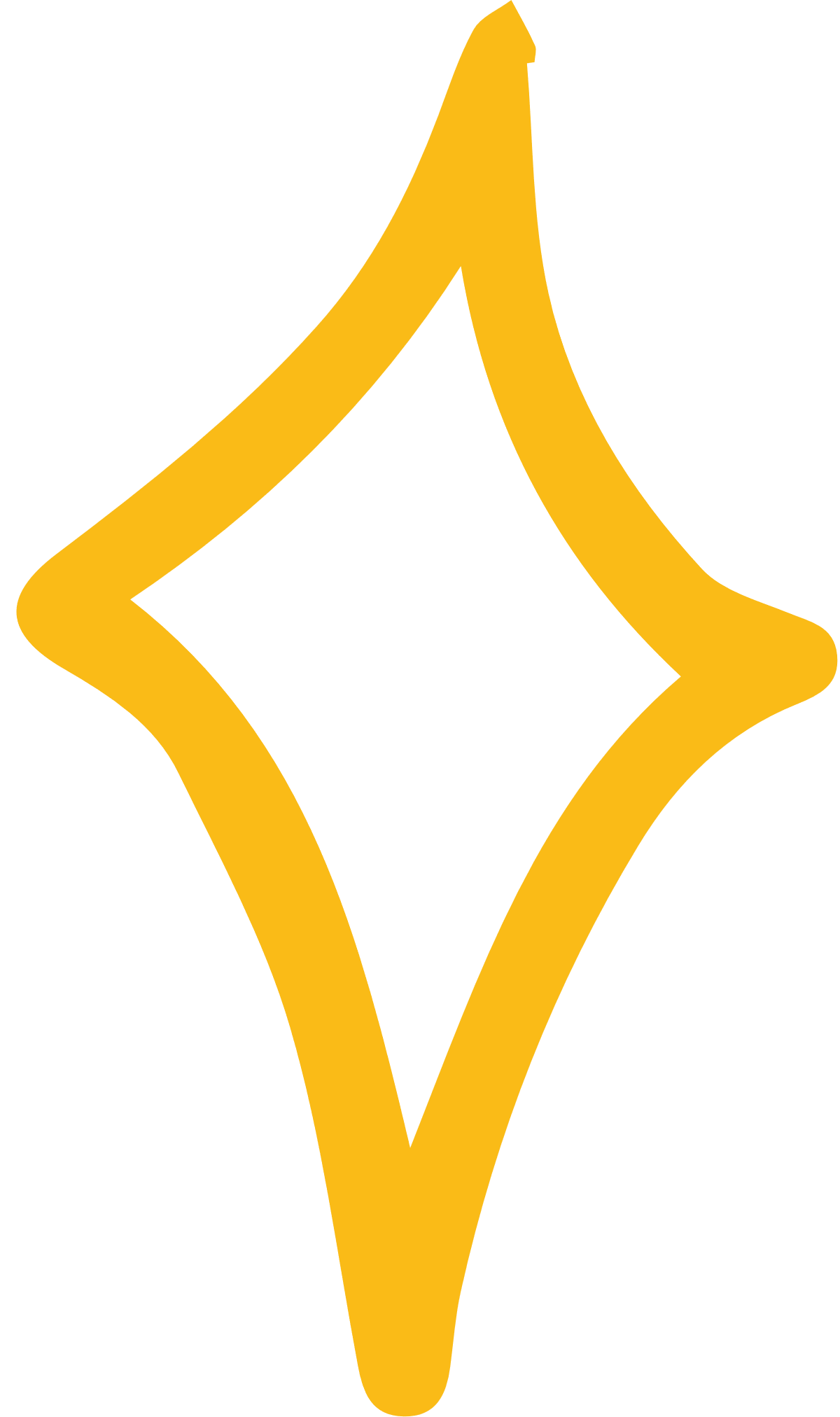 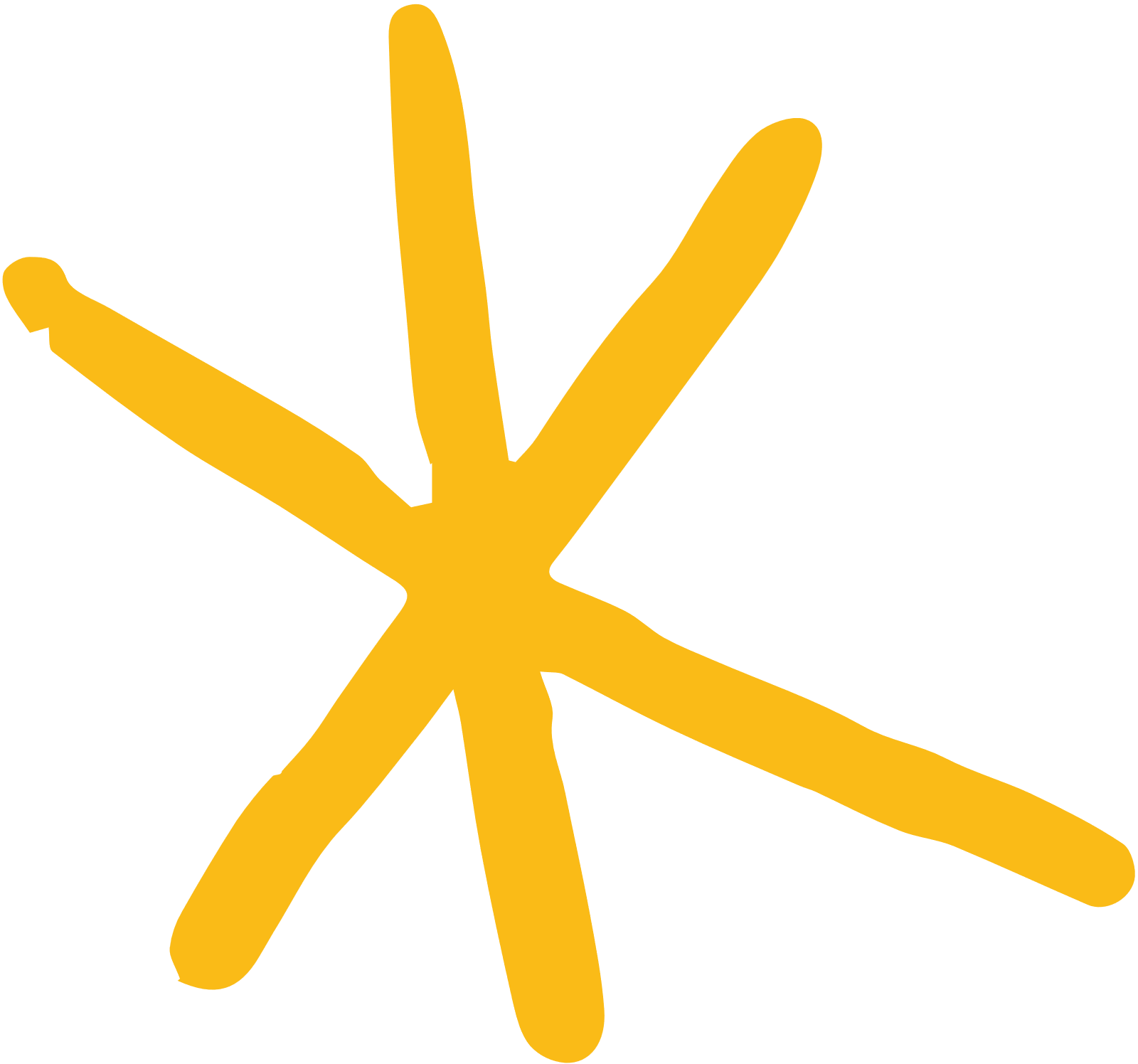 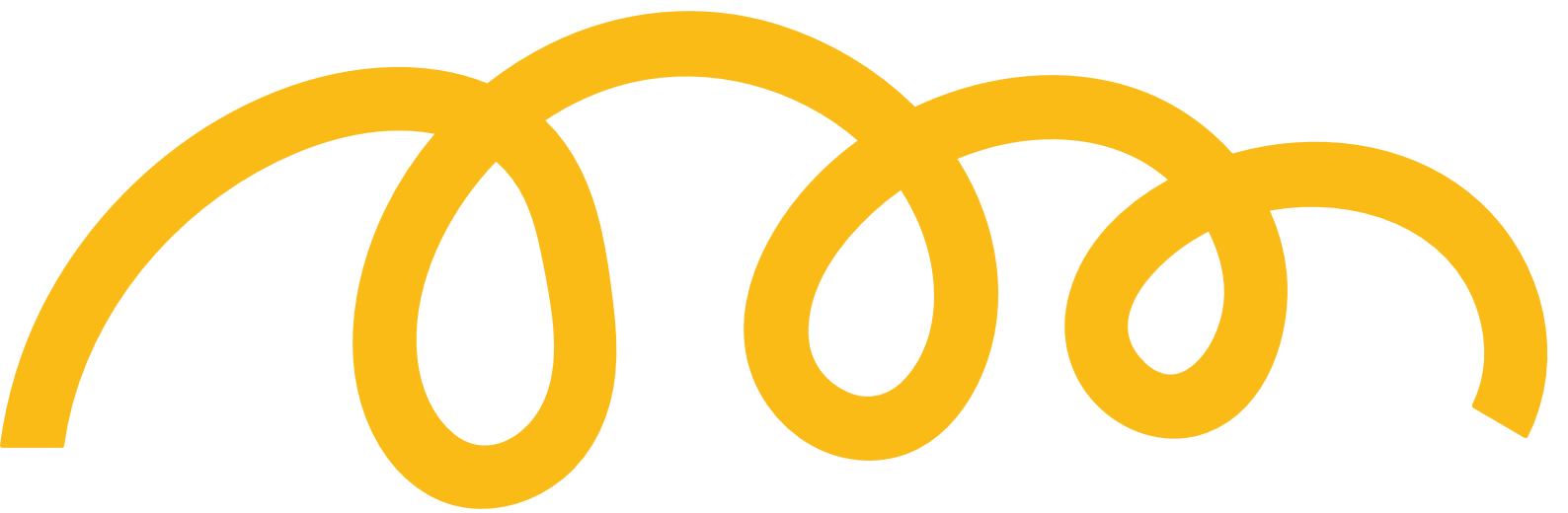 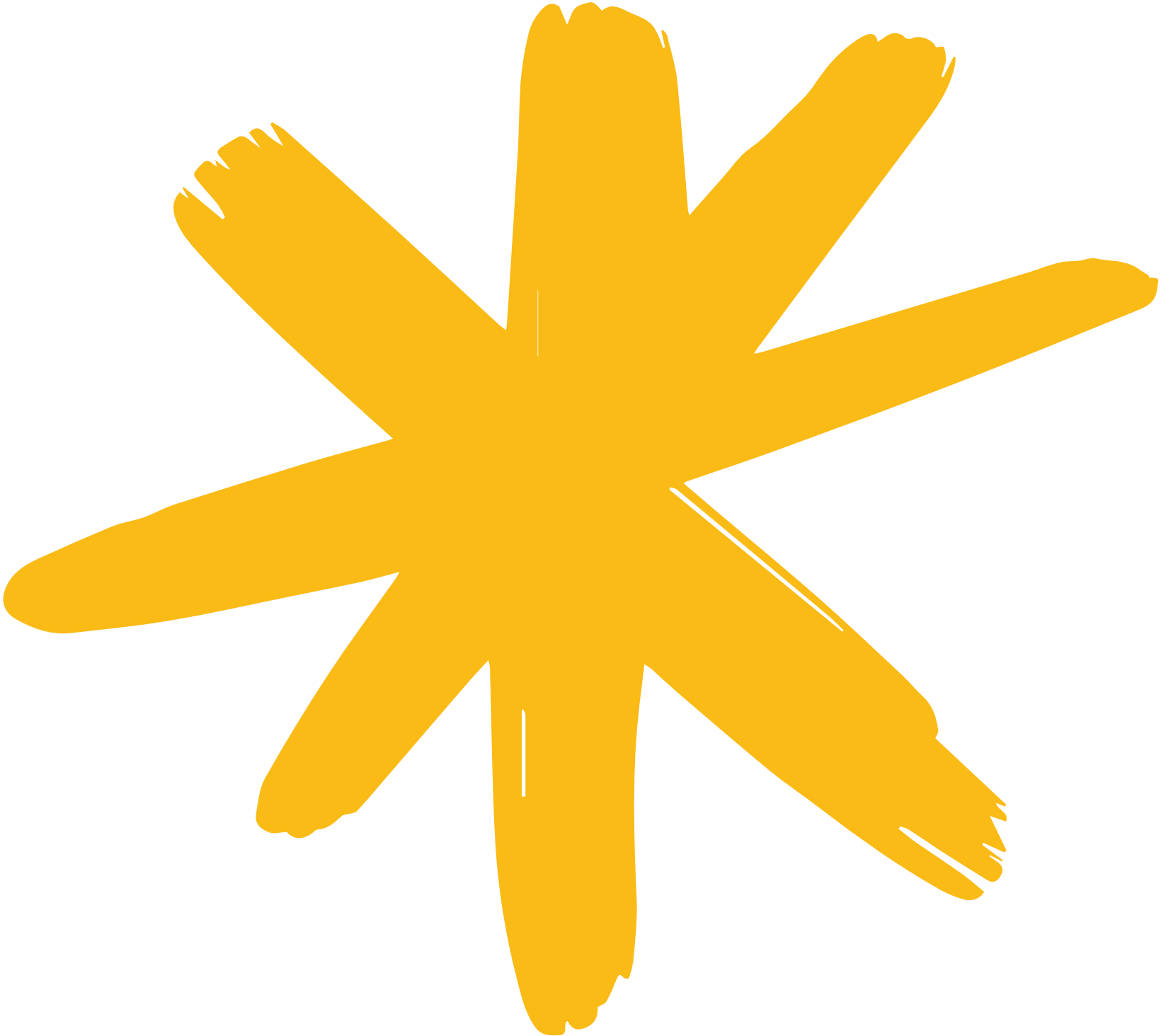 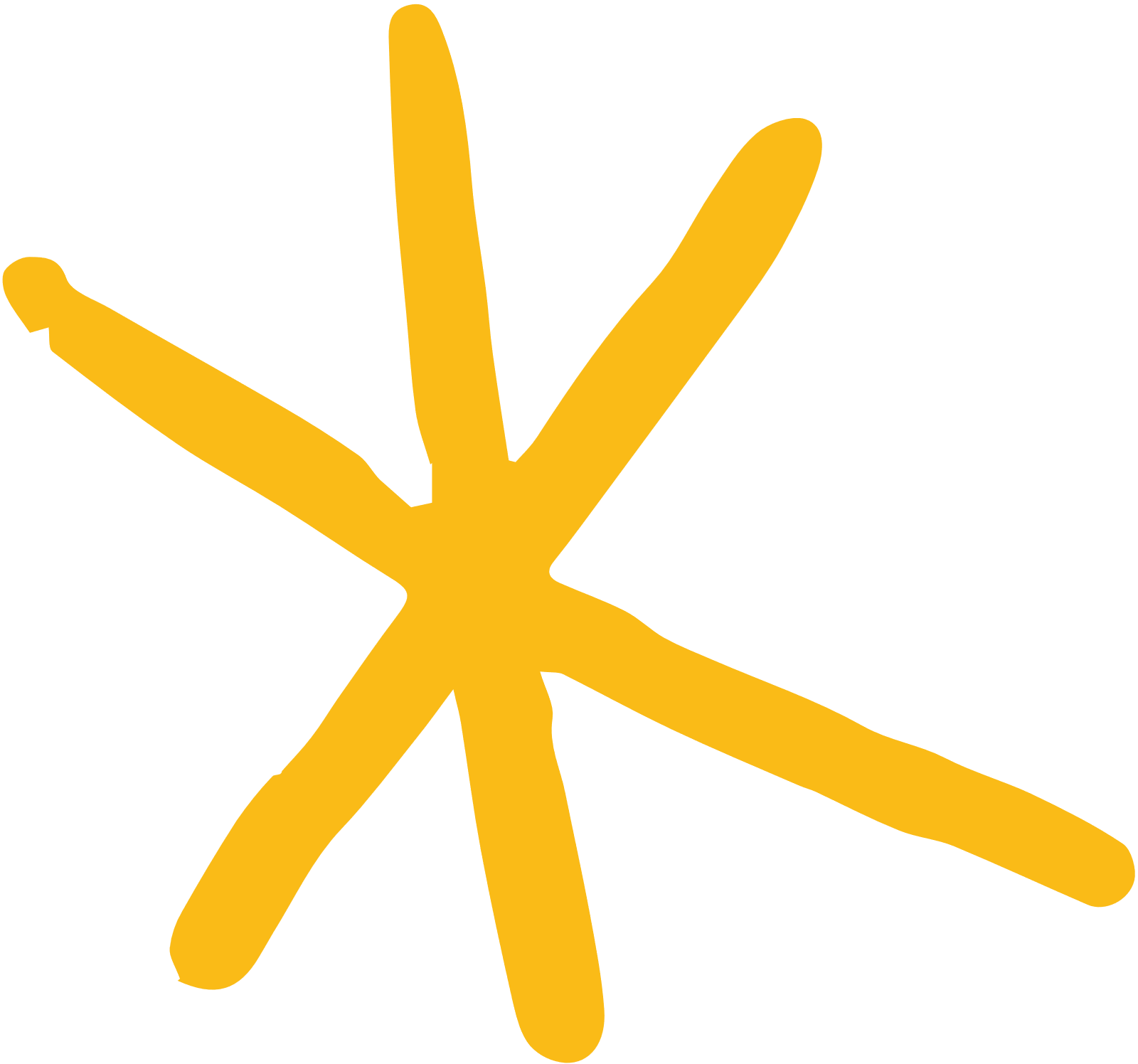 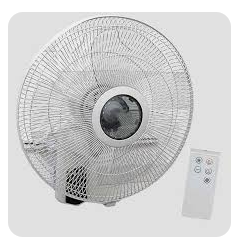 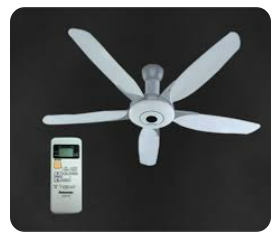 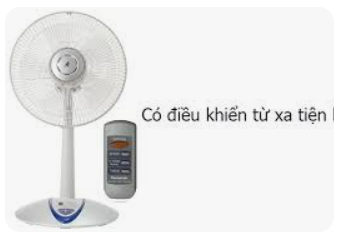 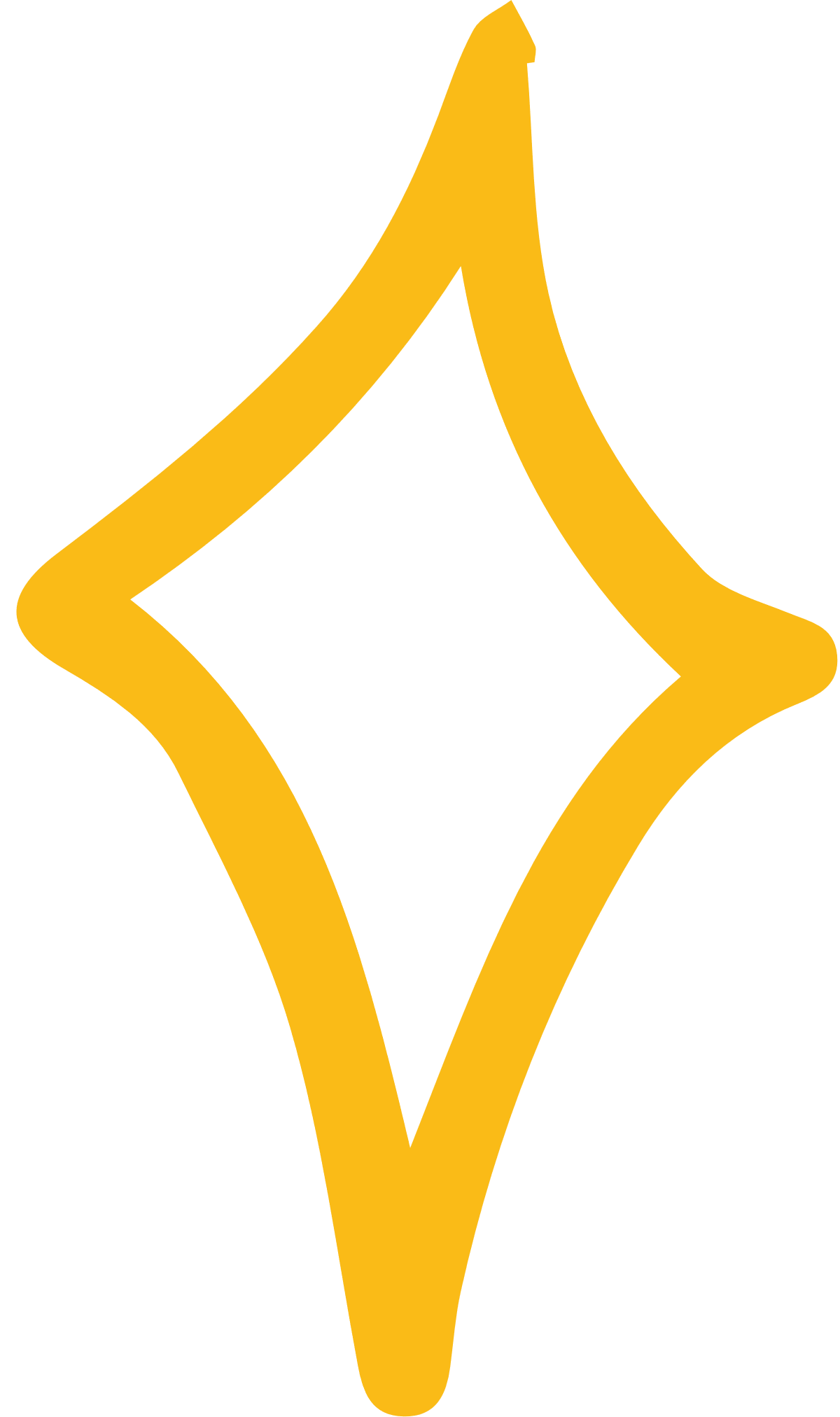 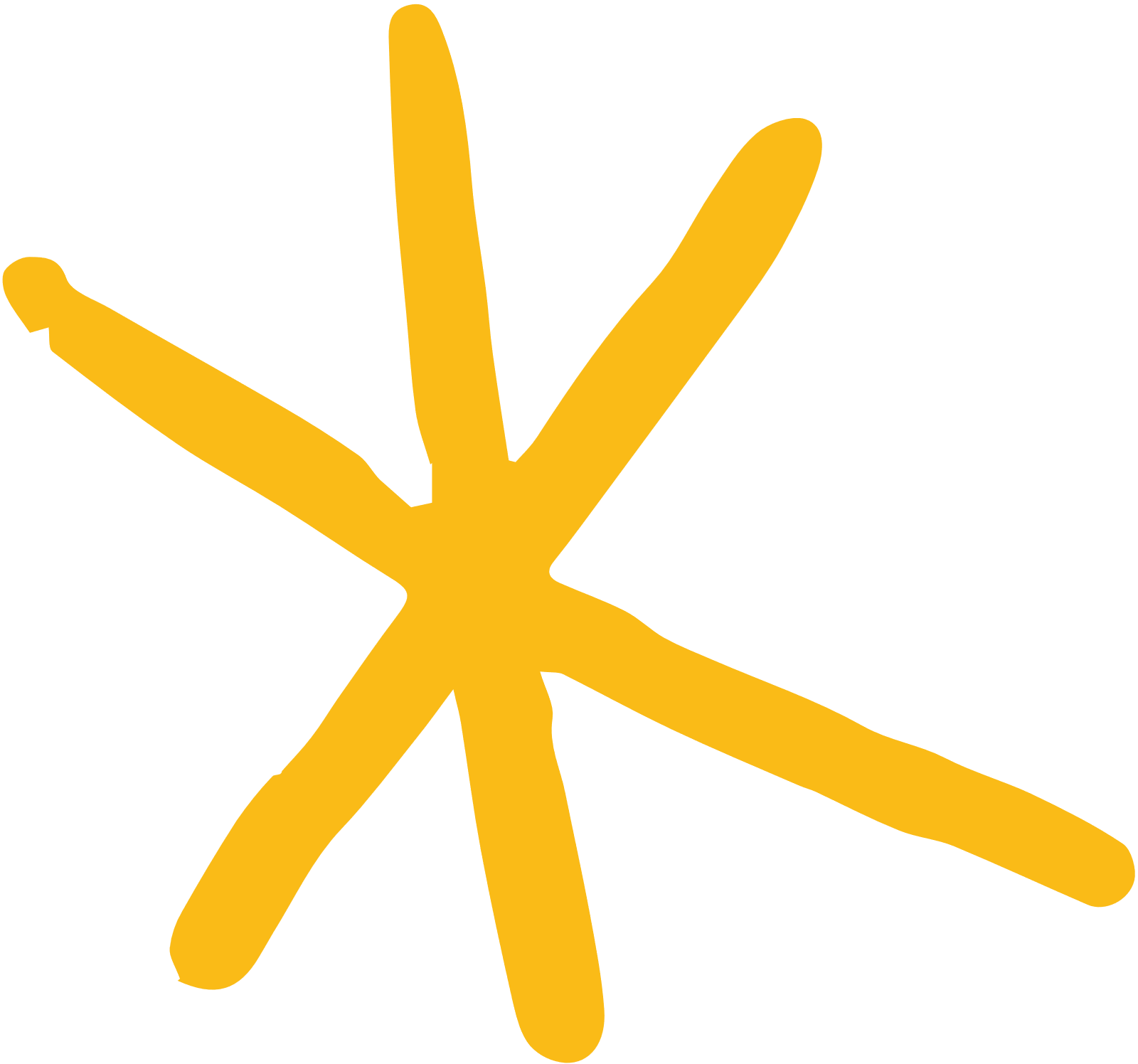 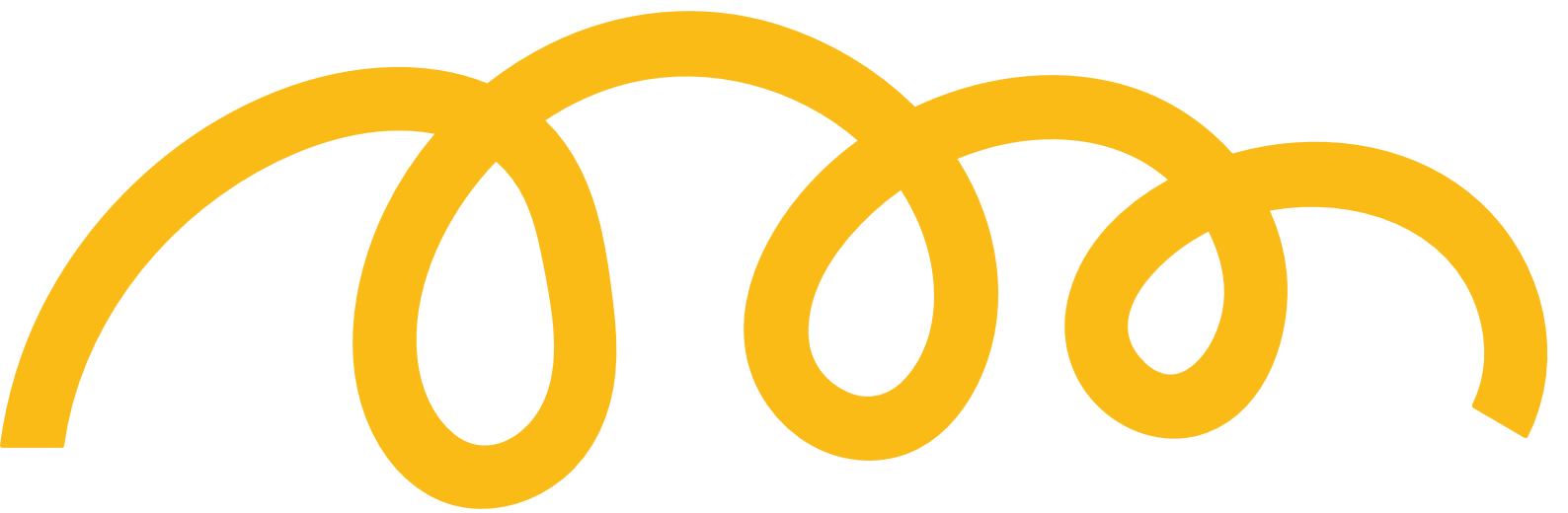 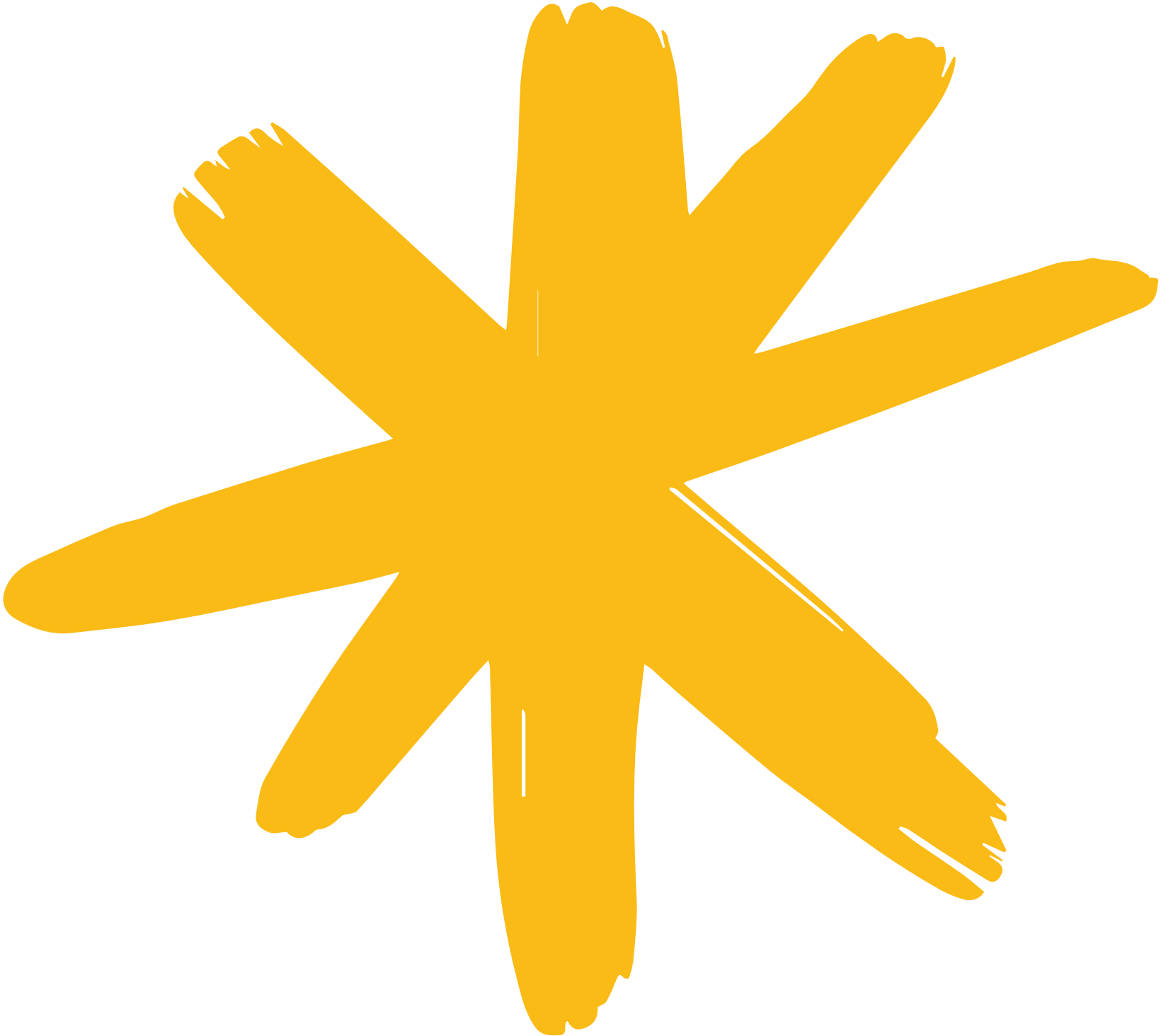 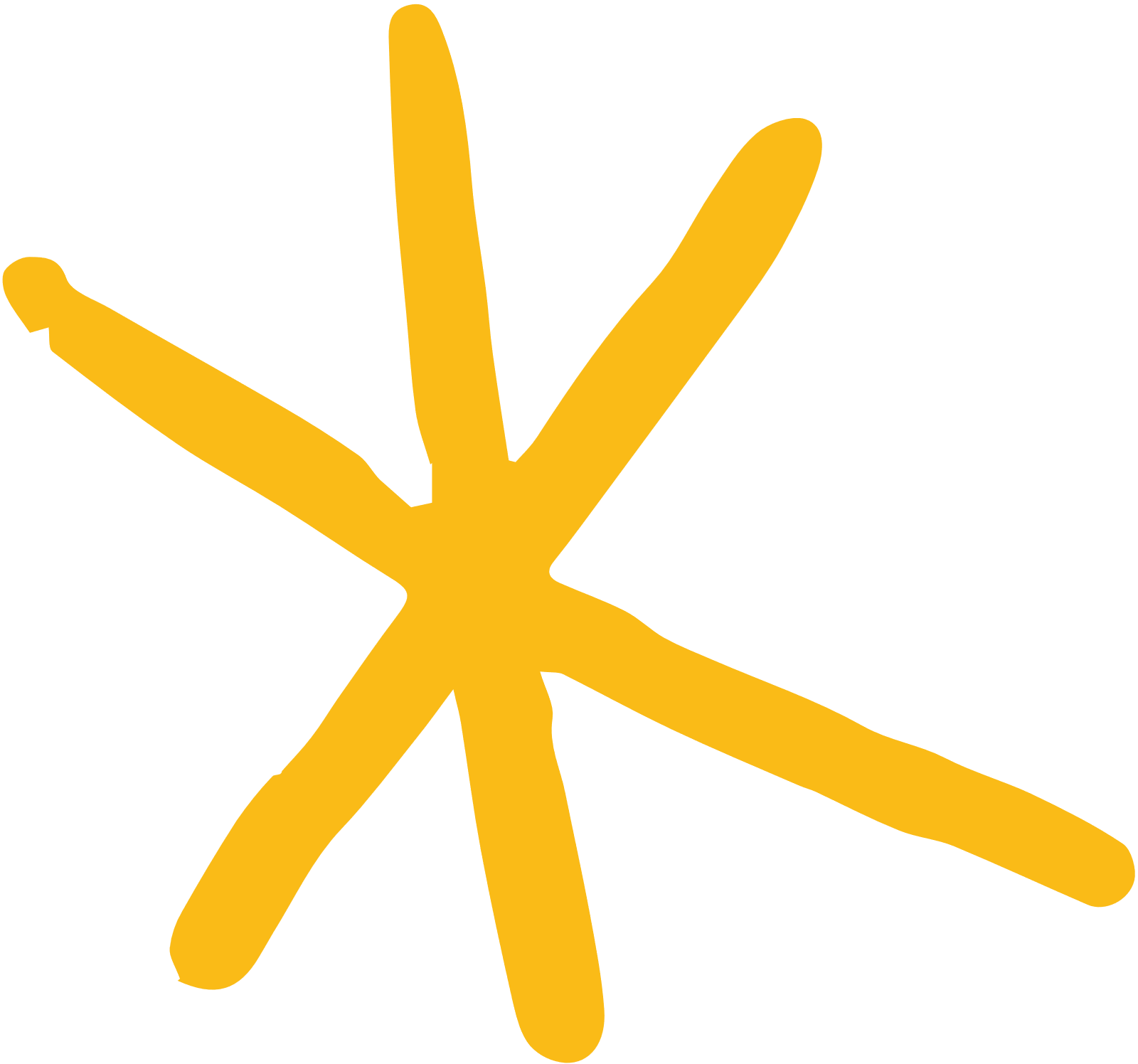 VẬN DỤNG
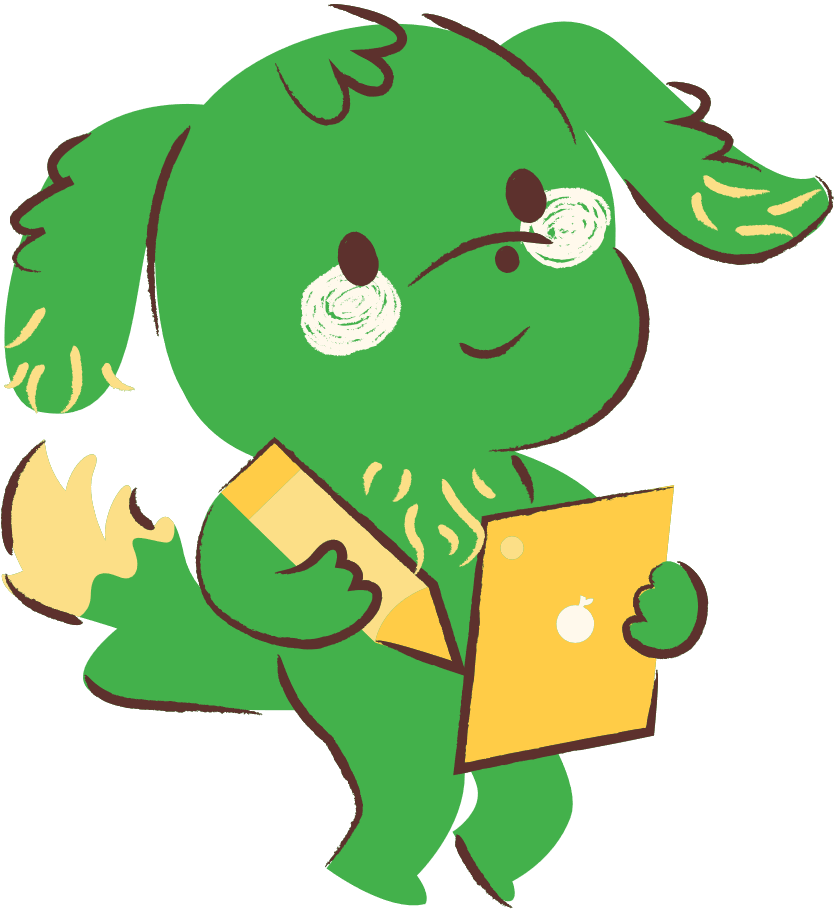 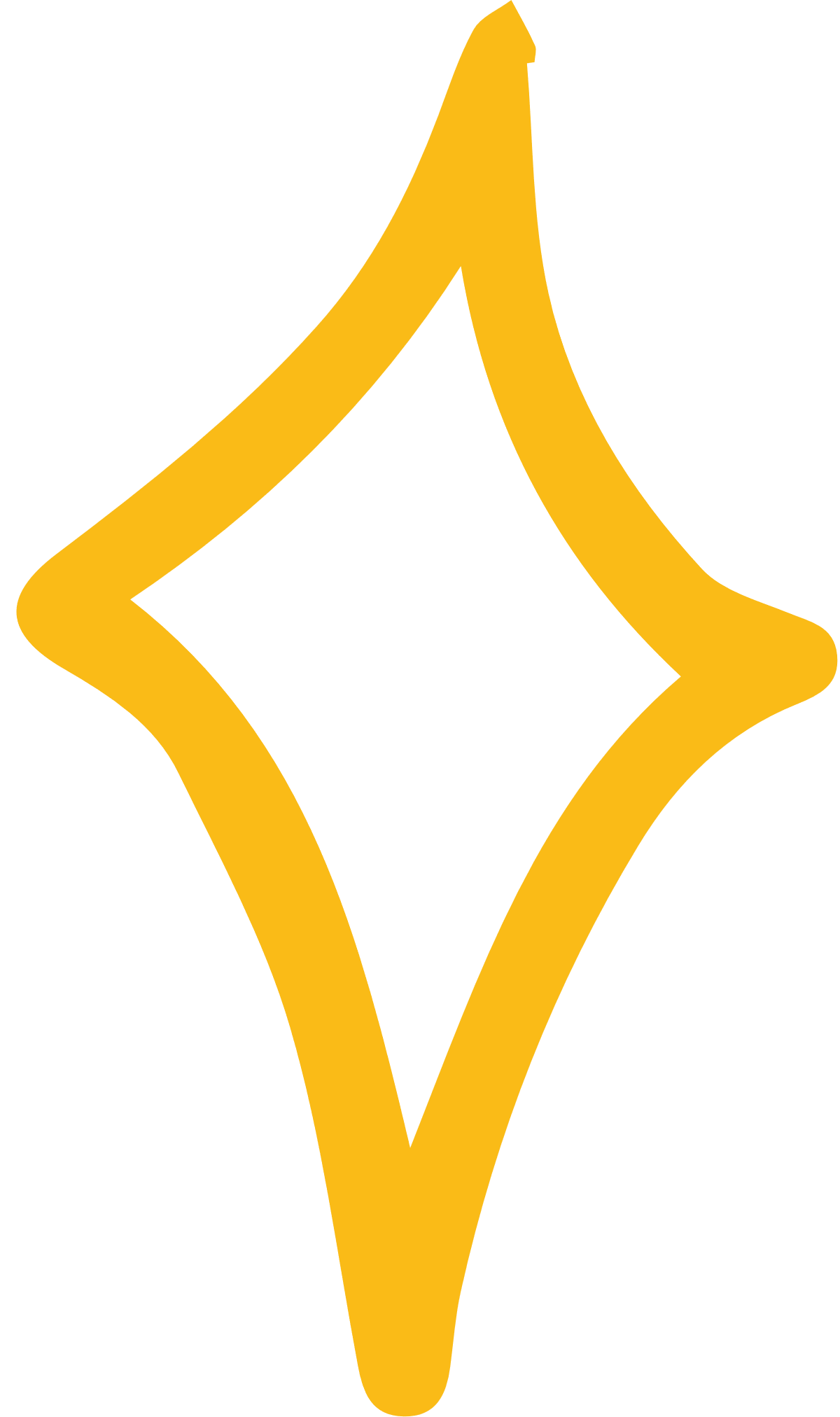 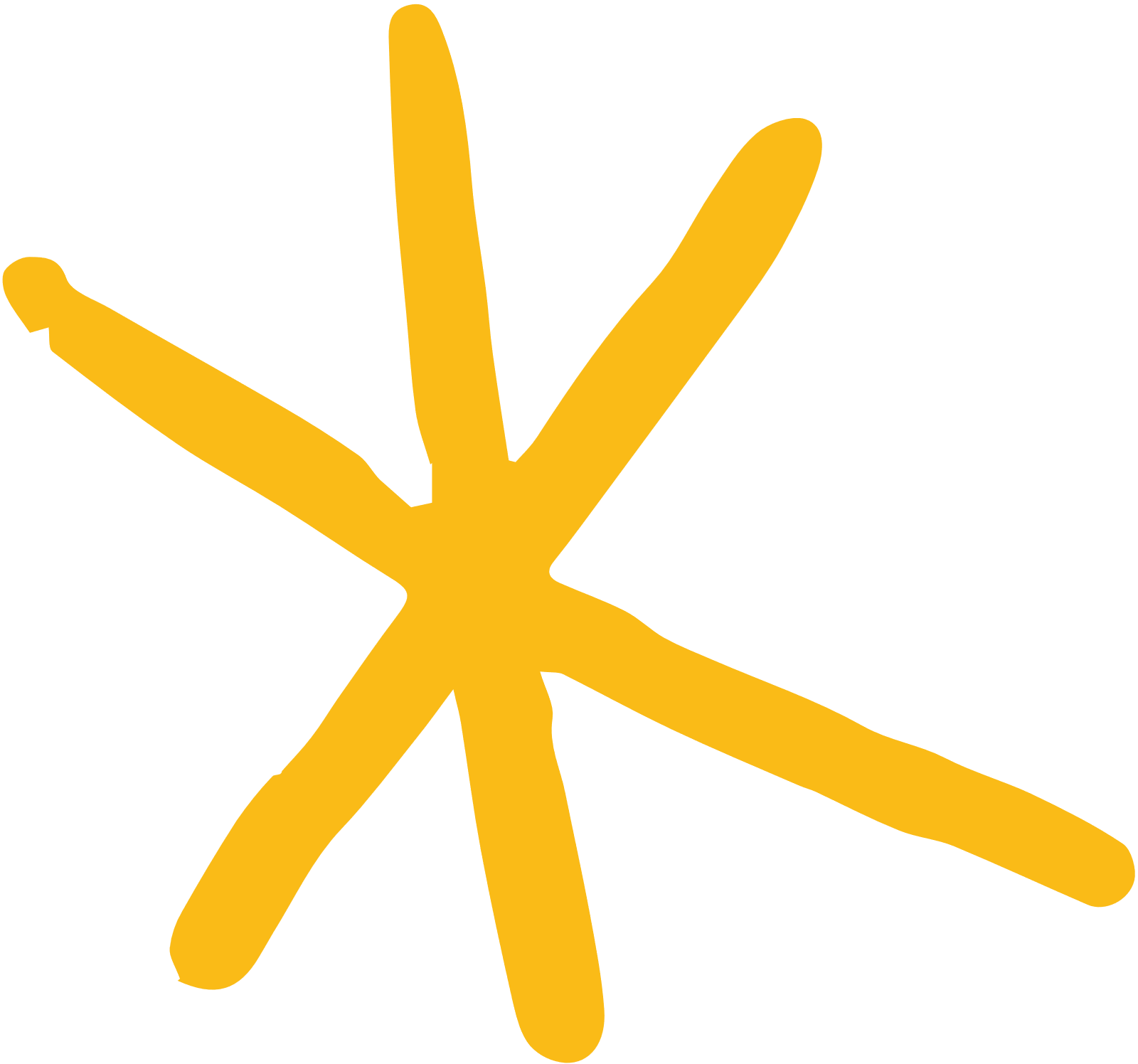 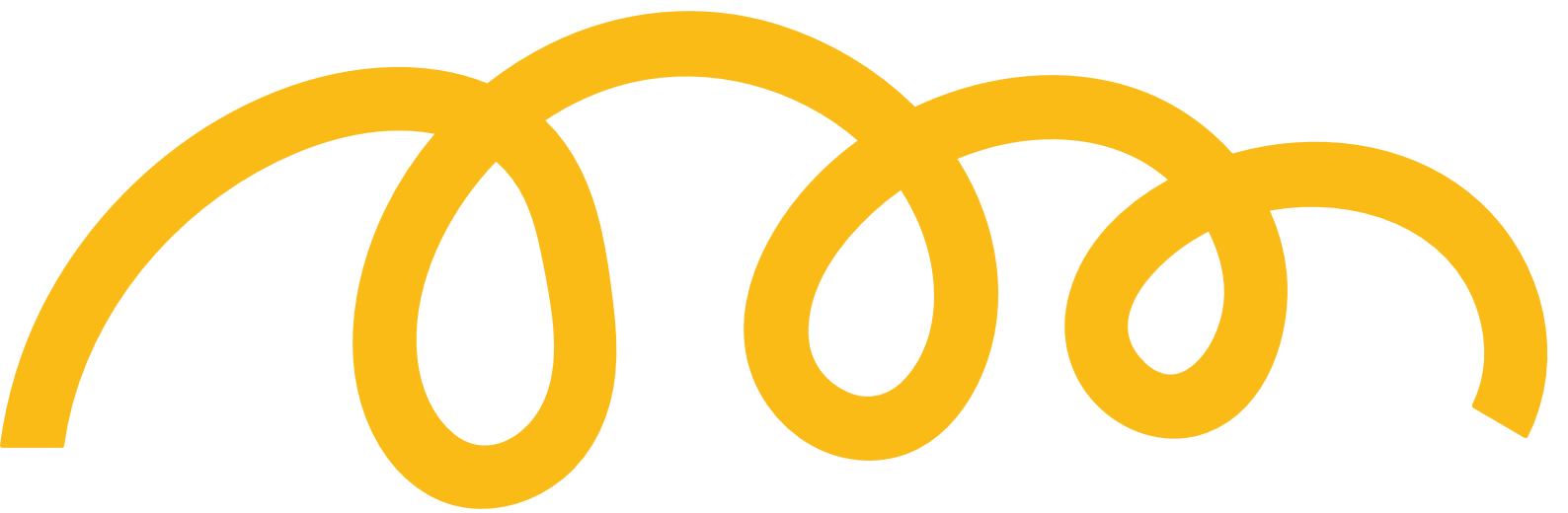 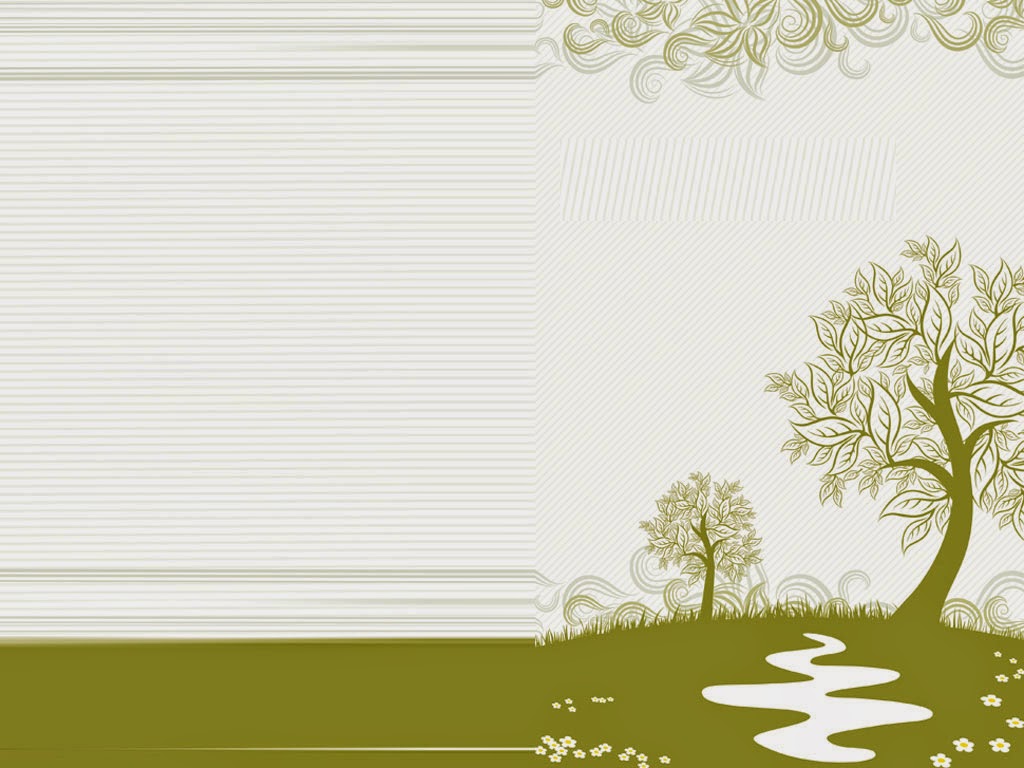 Thân ái chào tạm biệt!